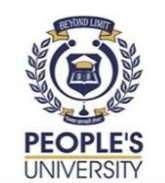 NSS Volunteers at
Health Awareness Camps
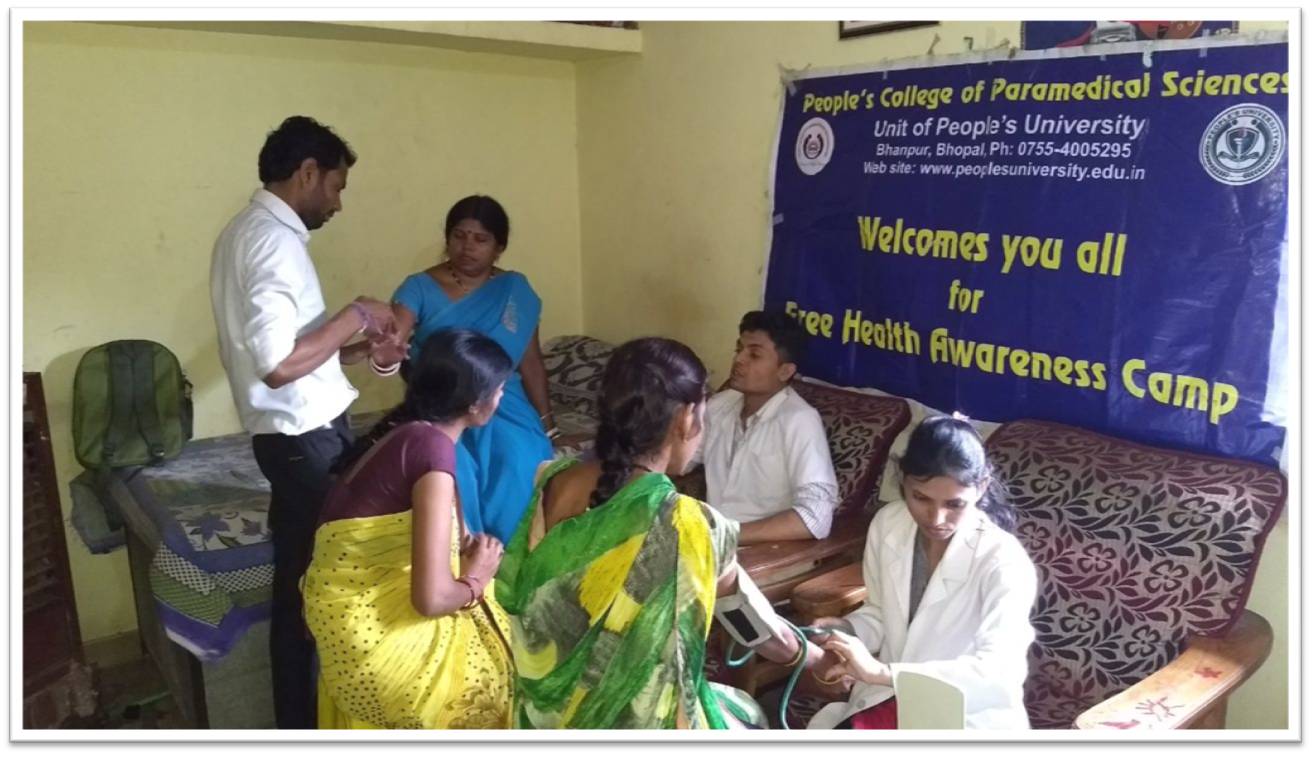 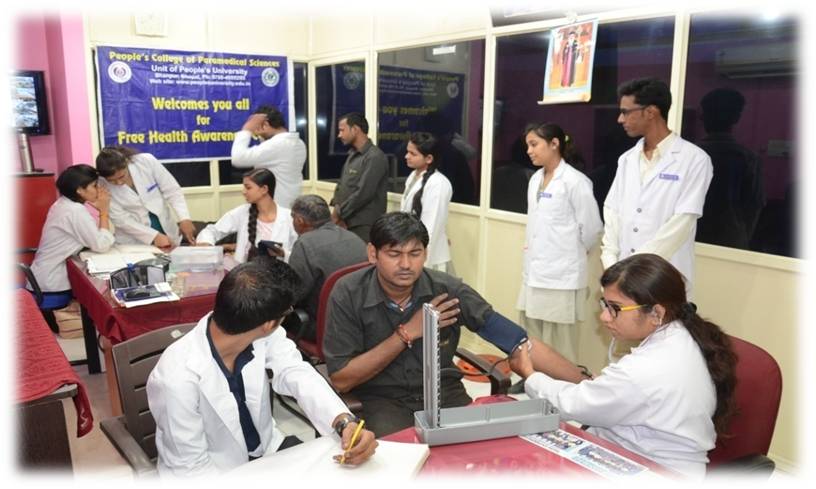 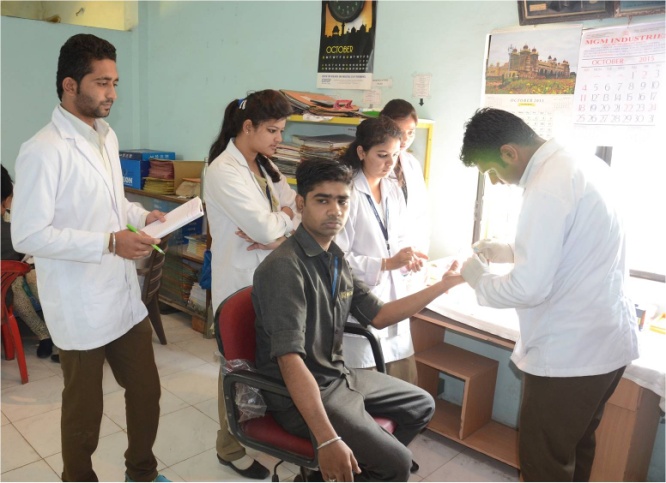 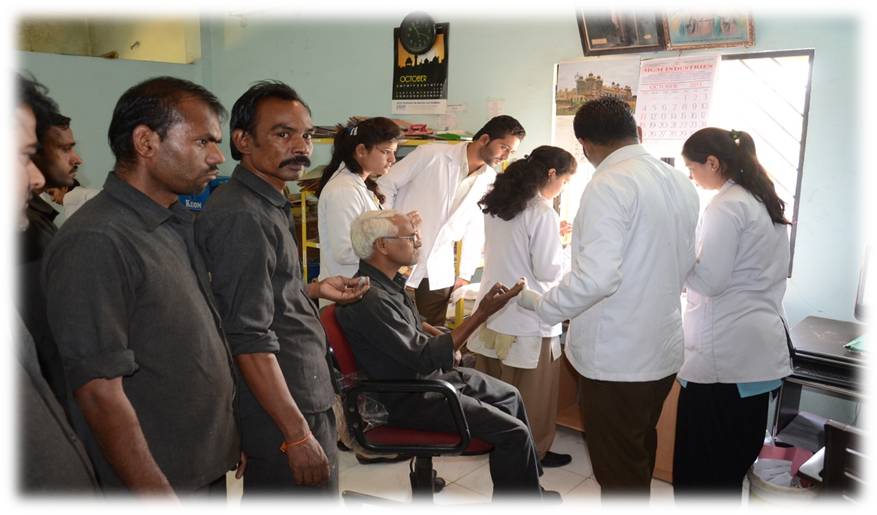 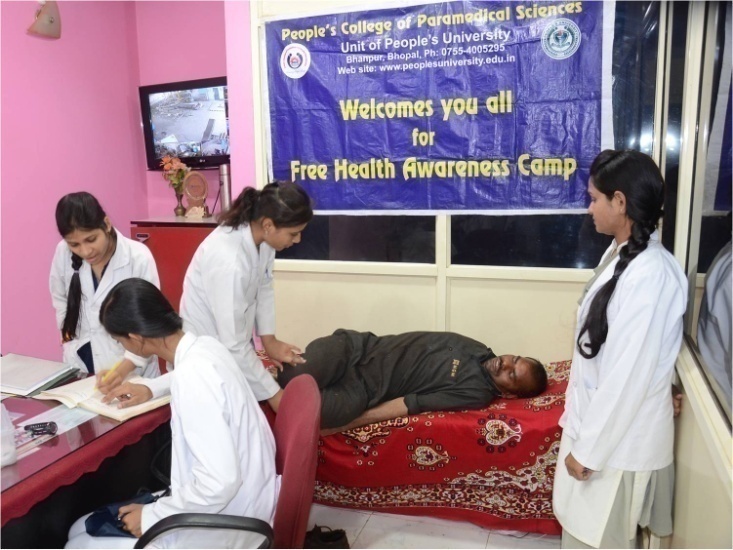 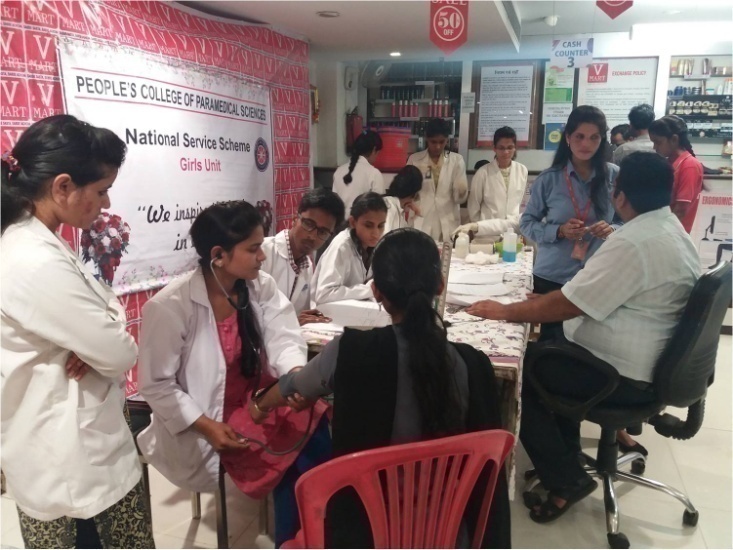 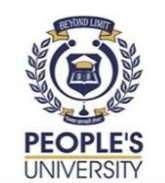 Adolescent Development Program16 Govt. Schools Adopted
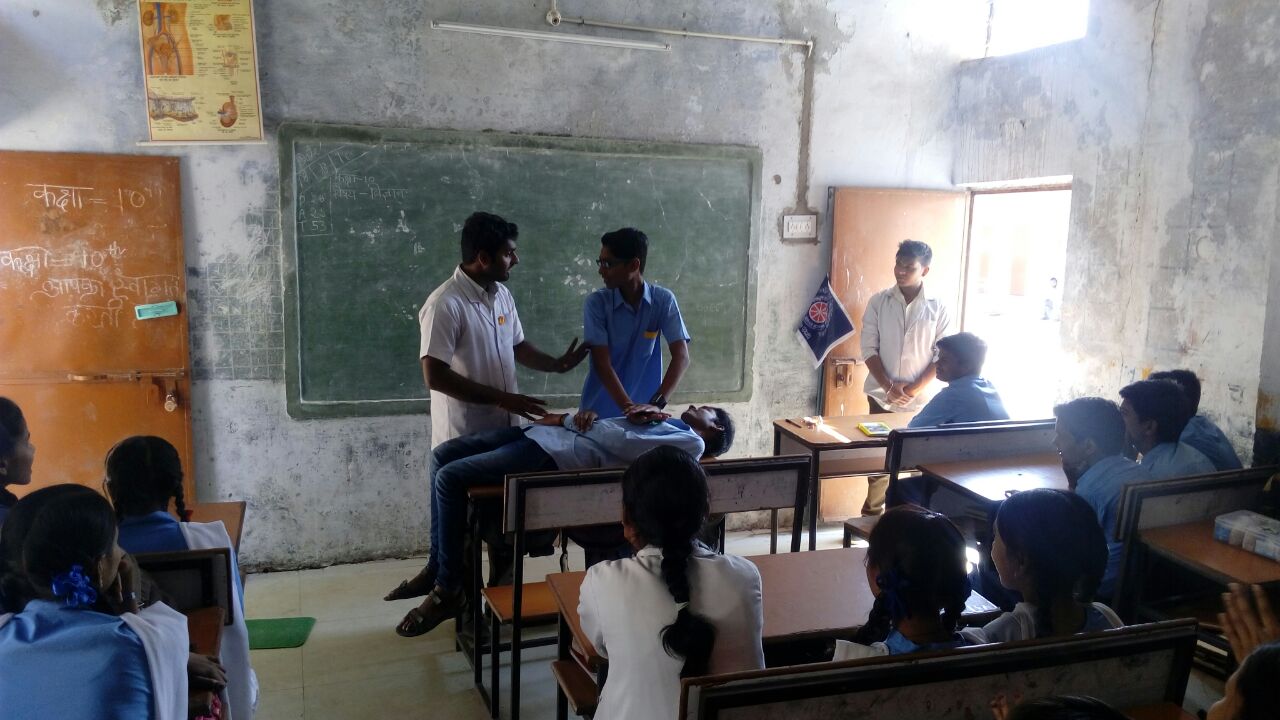 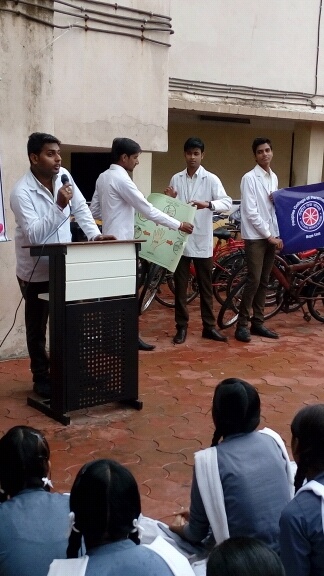 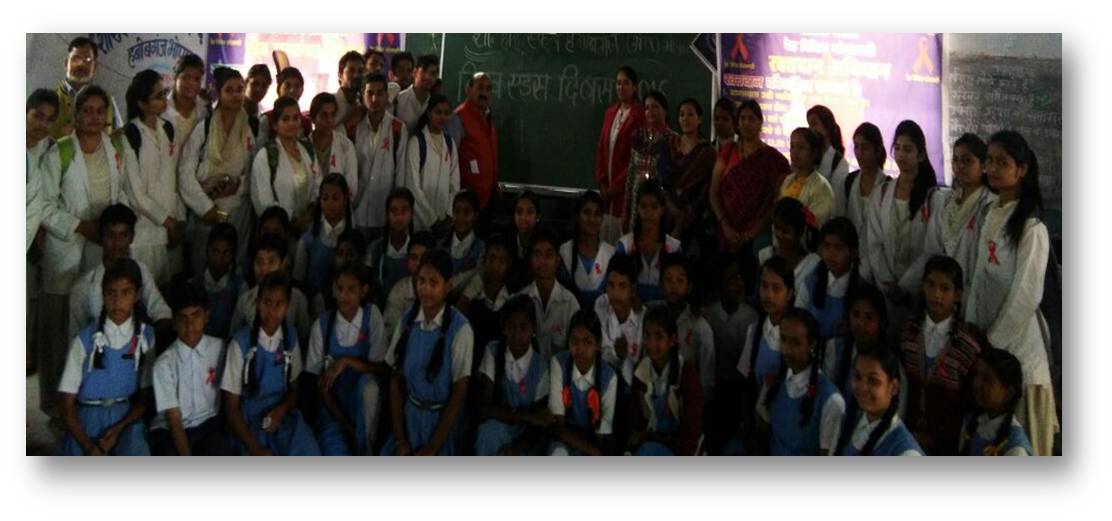 Adolescent Development Program16 Govt. Schools Adopted
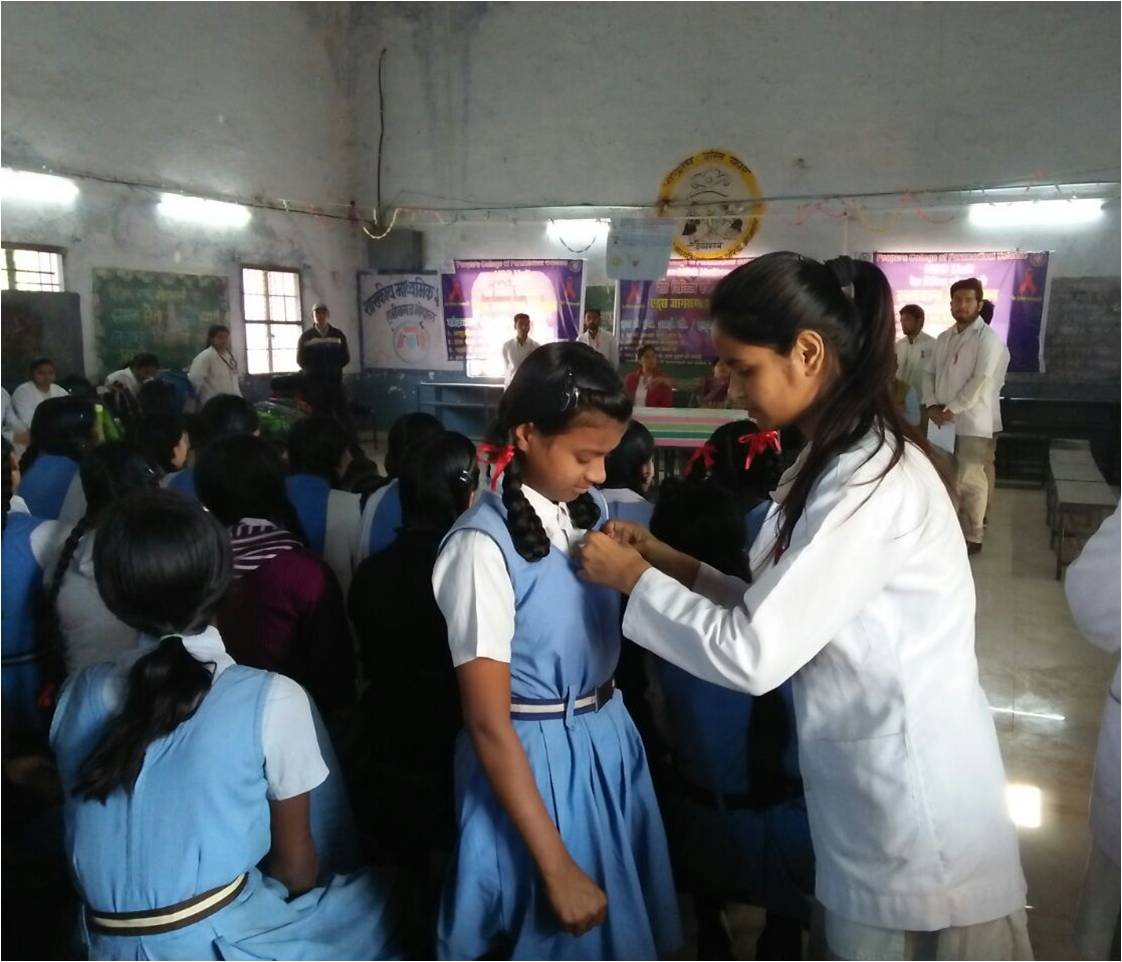 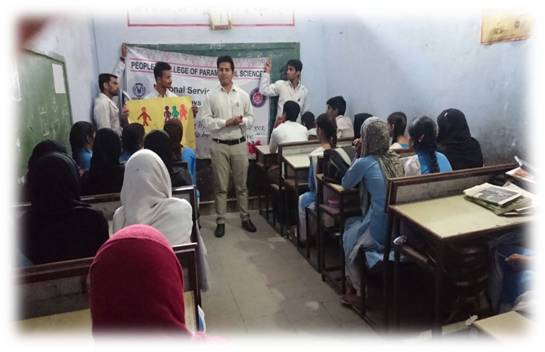 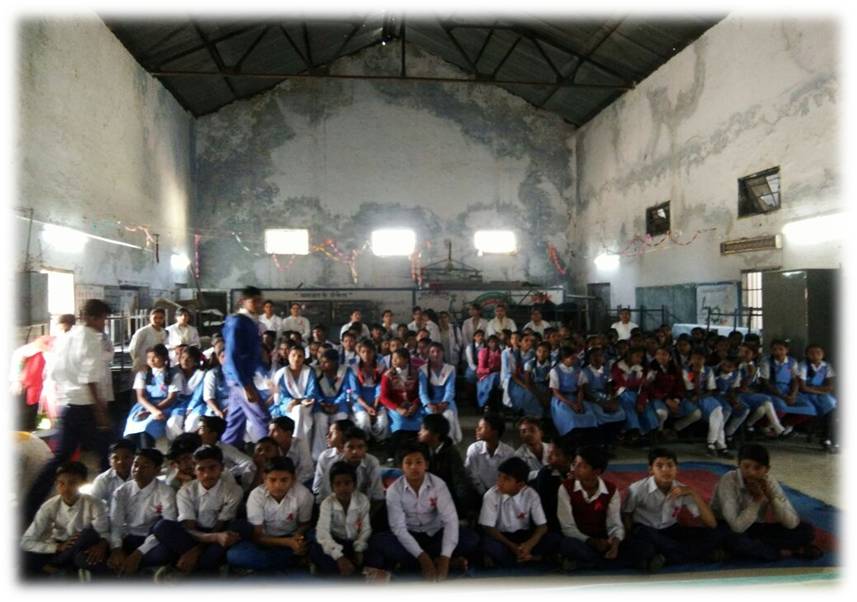 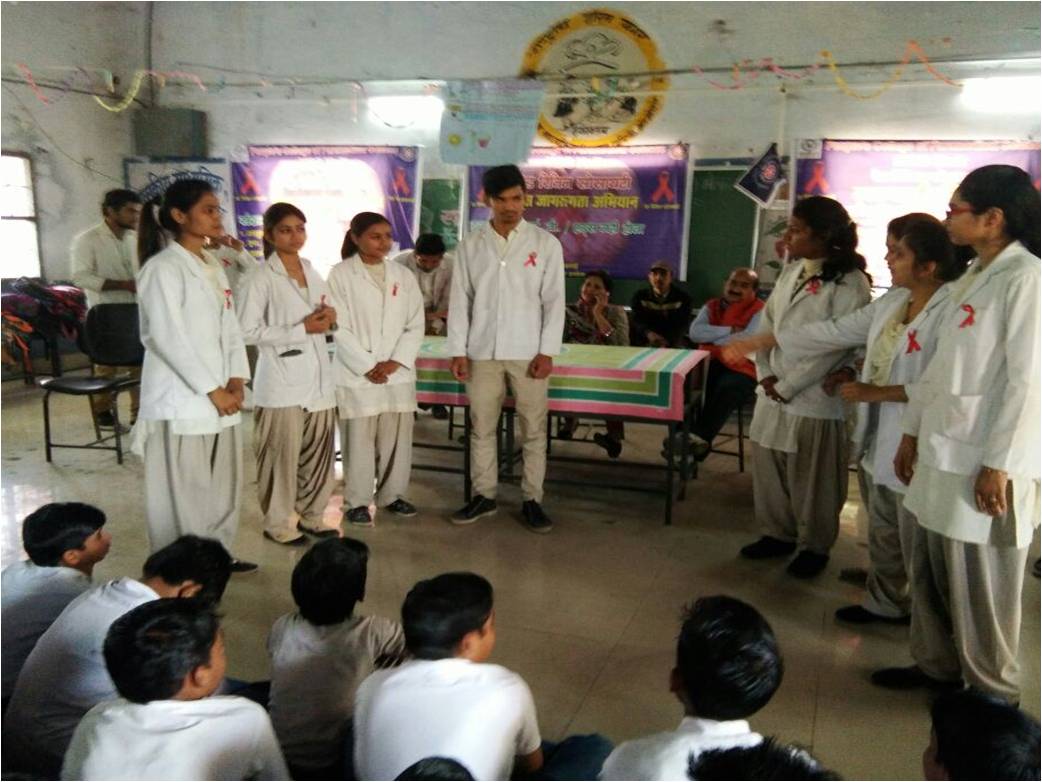 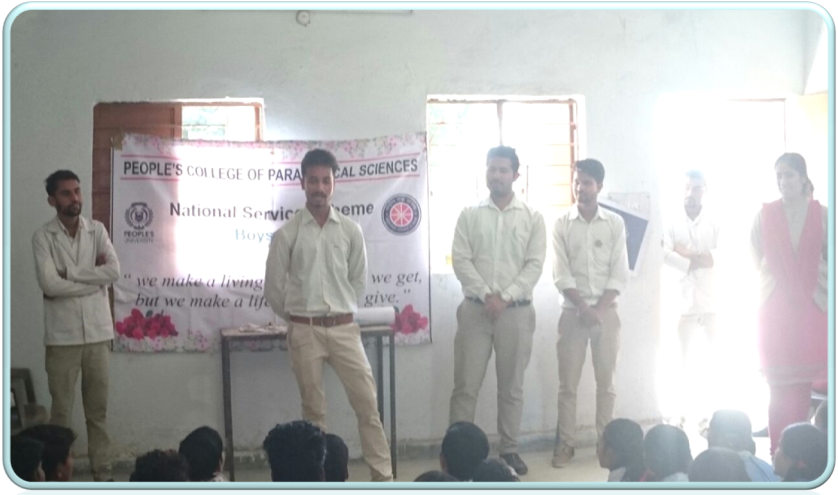 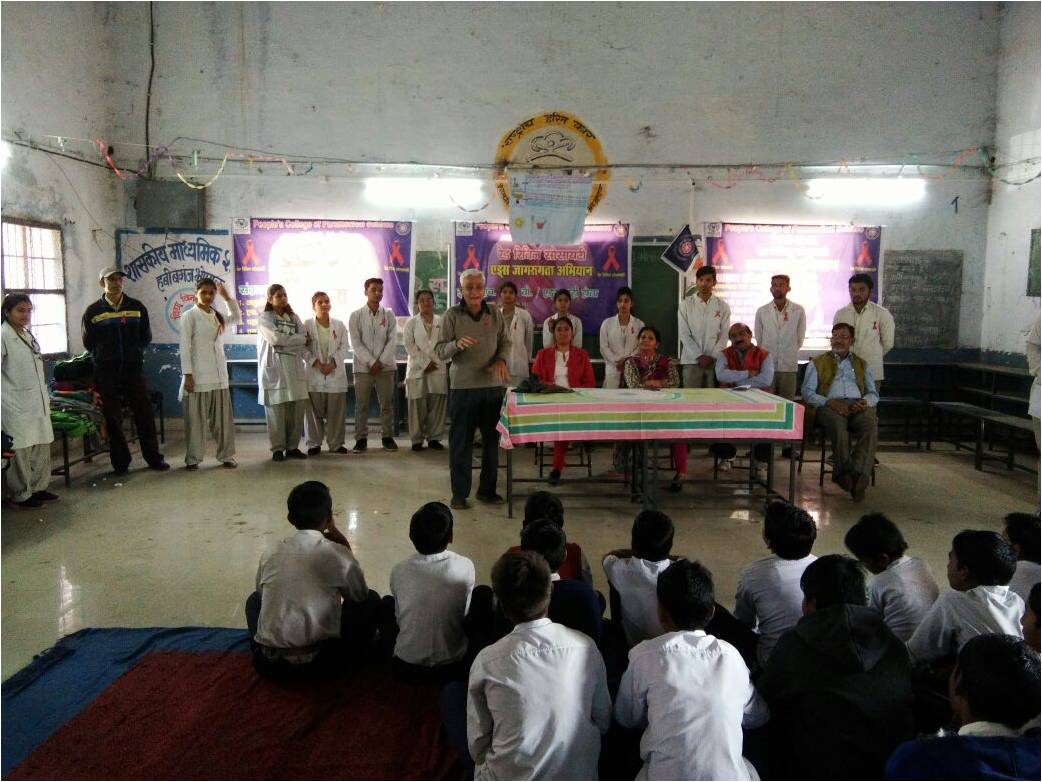 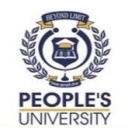 Drug De-Addiction Rally at “Palasi” Village
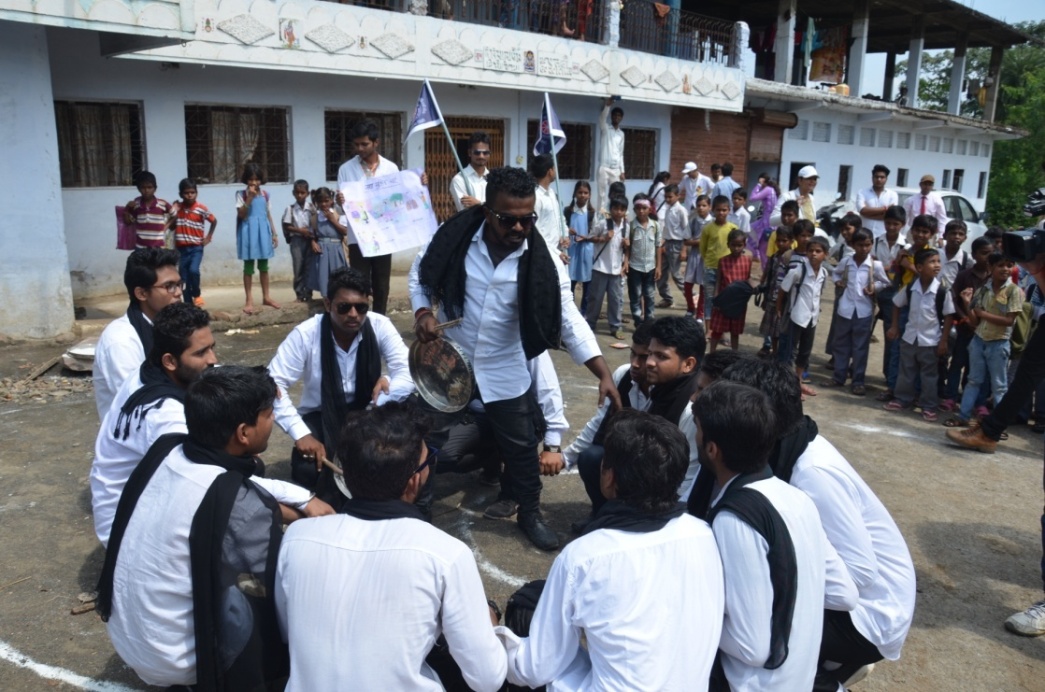 24th September
NSS Day Celebration
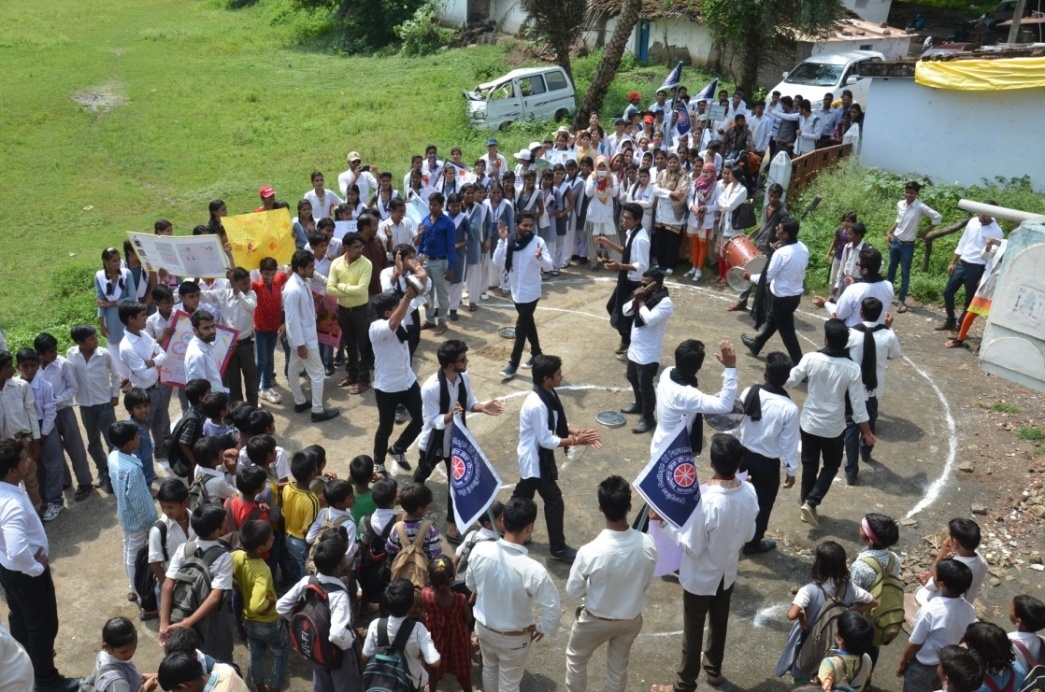 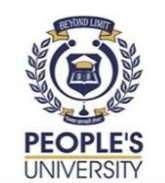 Blood Donation Camp with Red Ribbon Club
NSS Volunteers 14th June
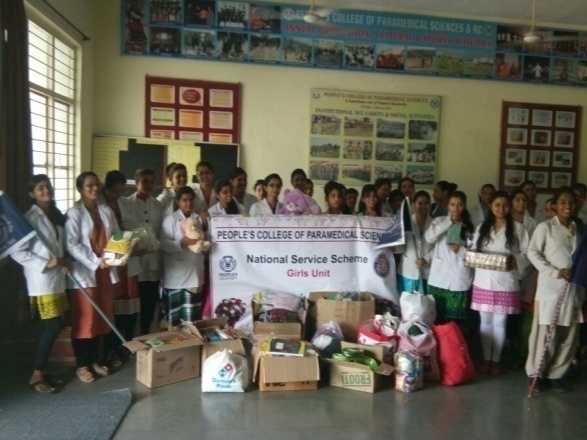 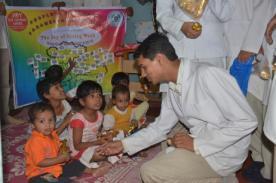 “JOY OF GIVING”
Organized by 
NSS Girls & Boys Units
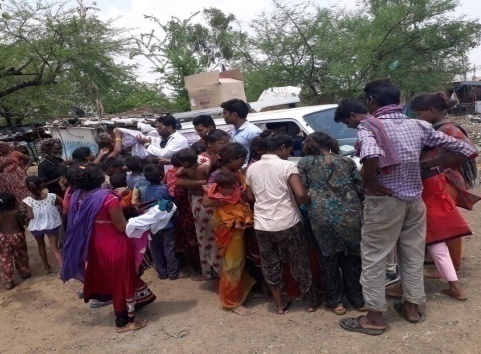 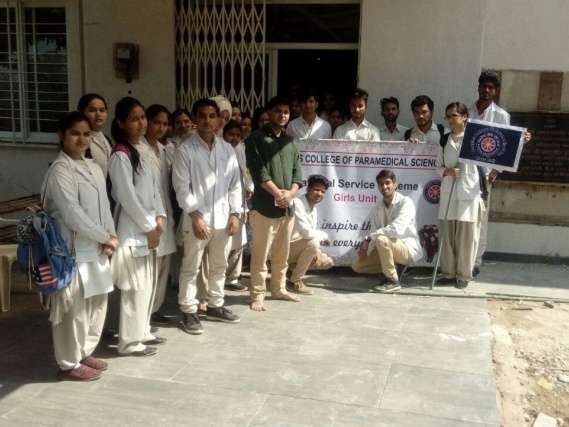 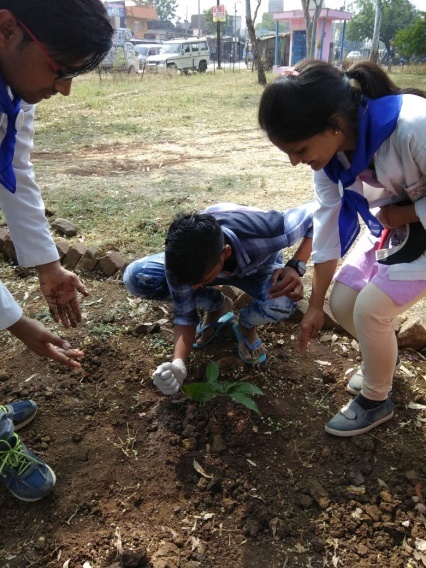 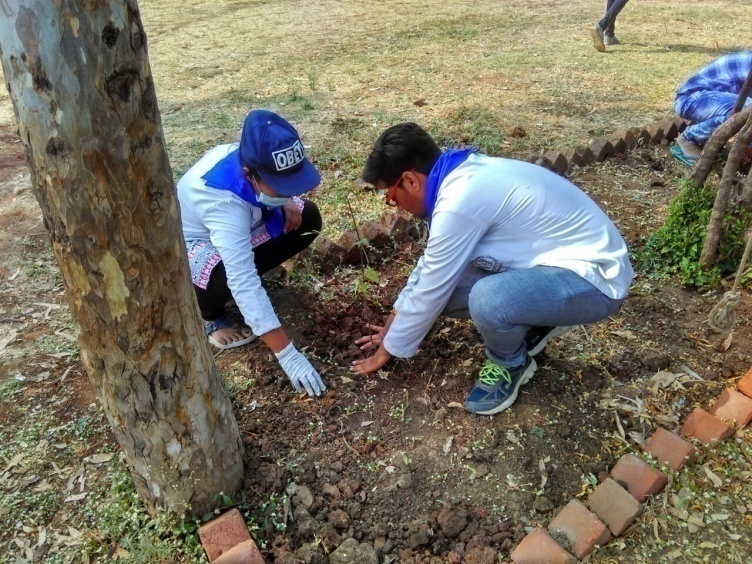 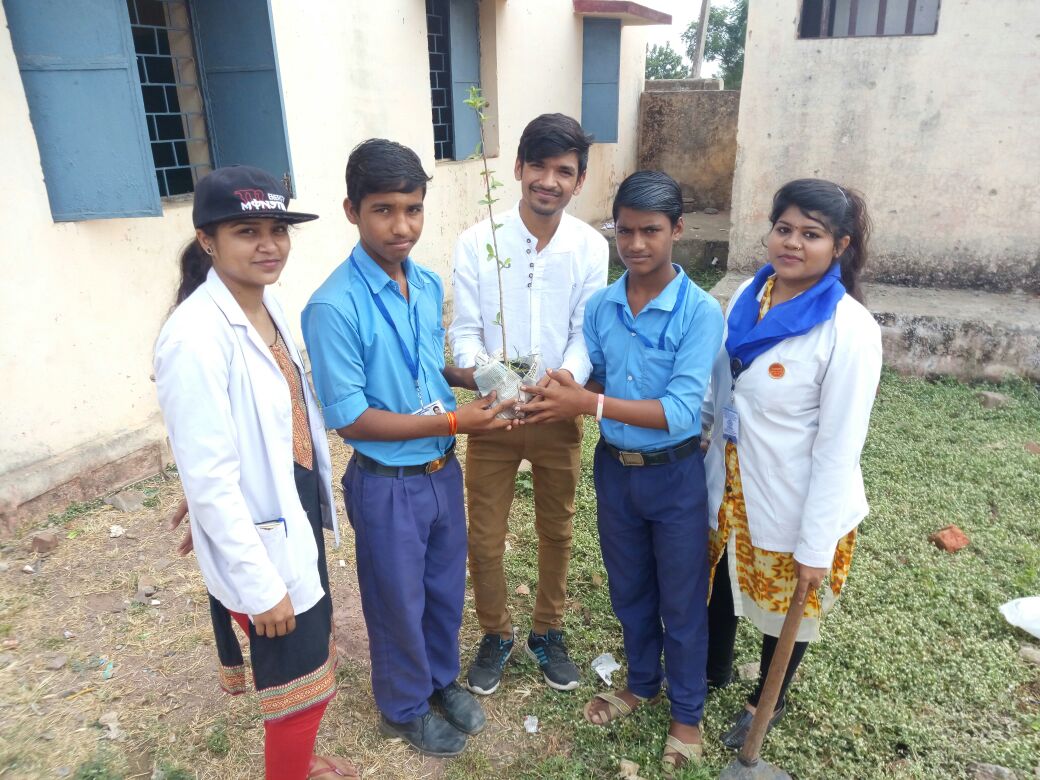 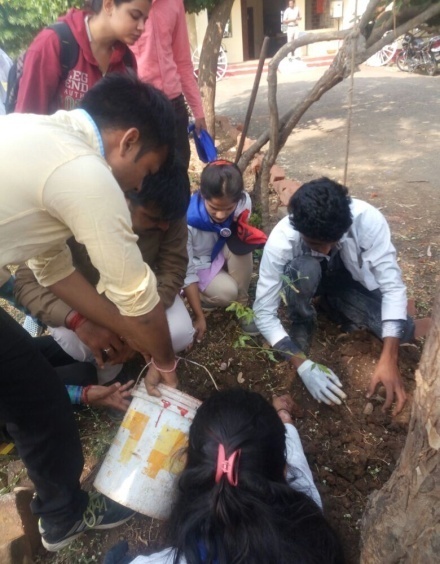 “Promotion of Plantation”
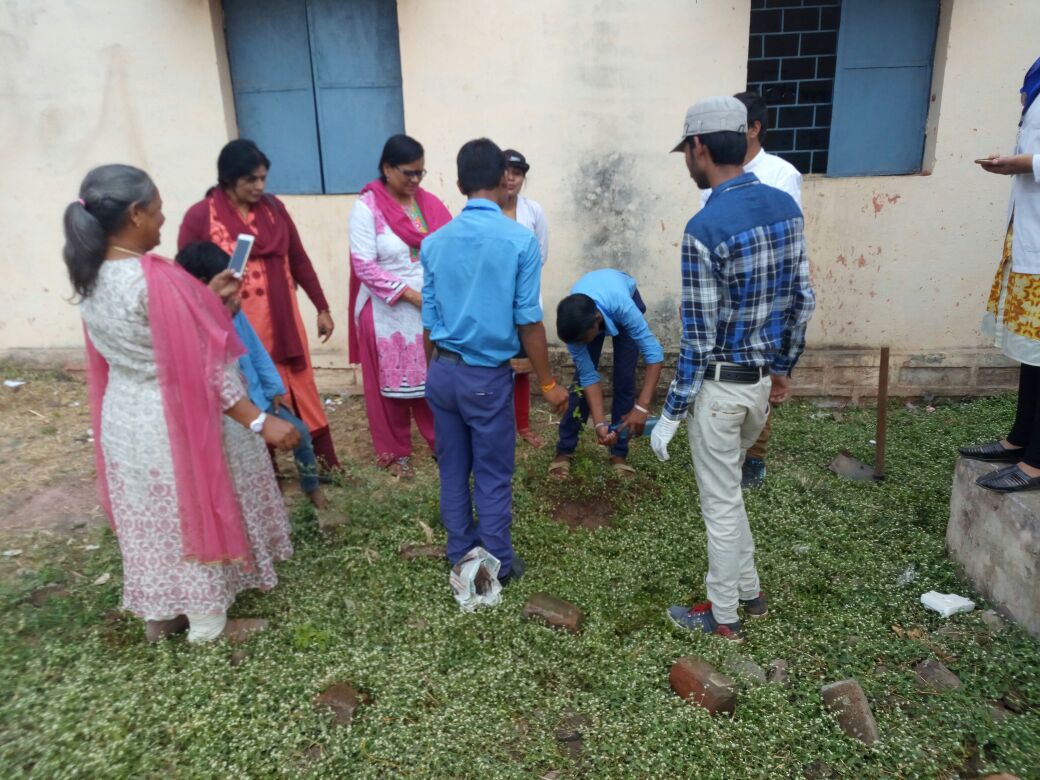 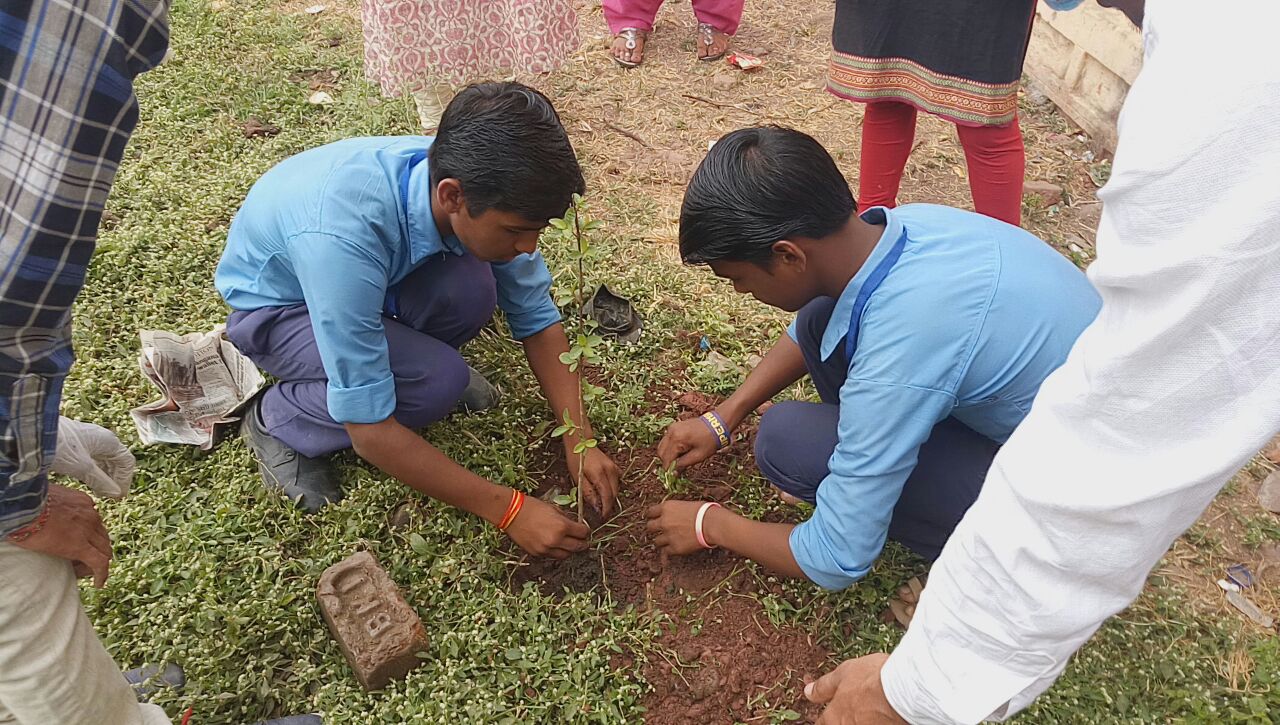 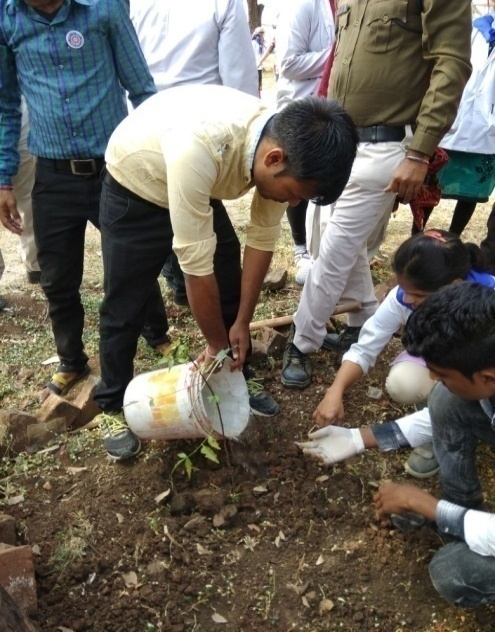 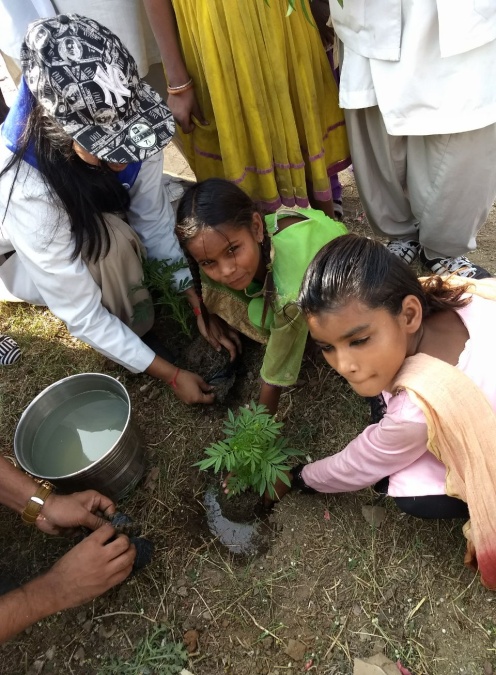 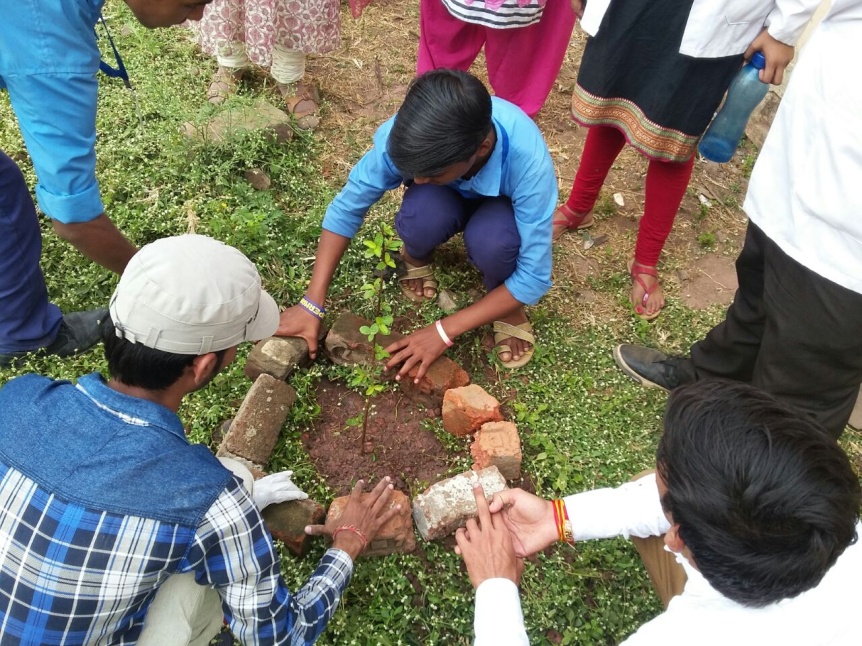 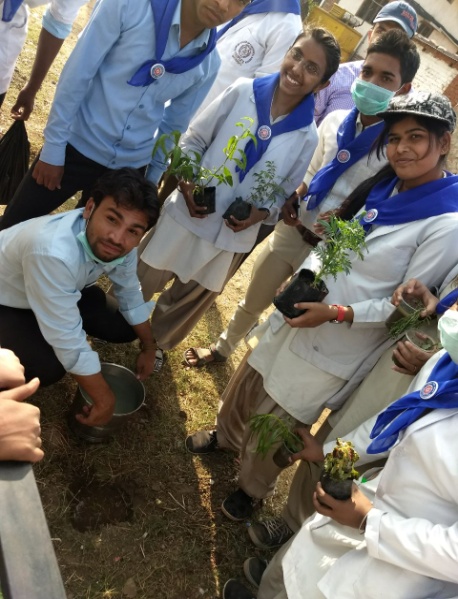 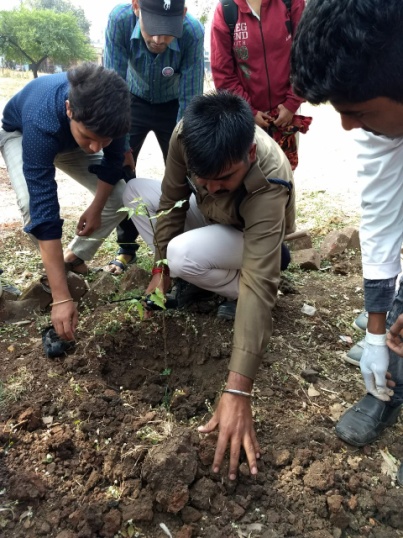 World Yoga Day at PCPSfor NSS volunteers
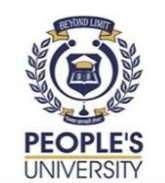 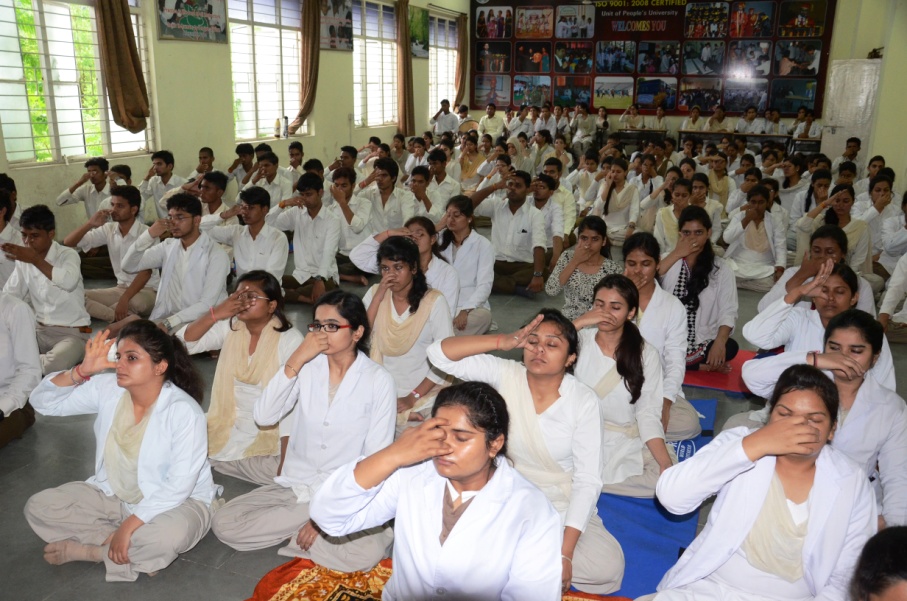 21st June
World Environment Day Celebration at PCPS
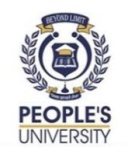 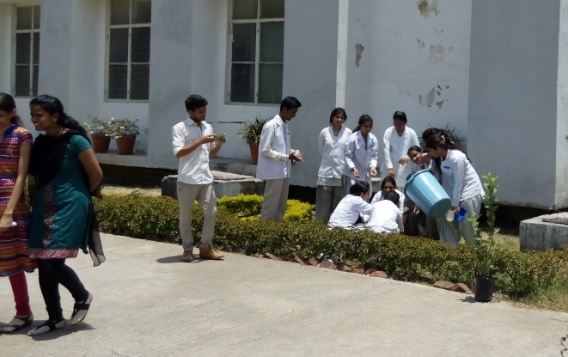 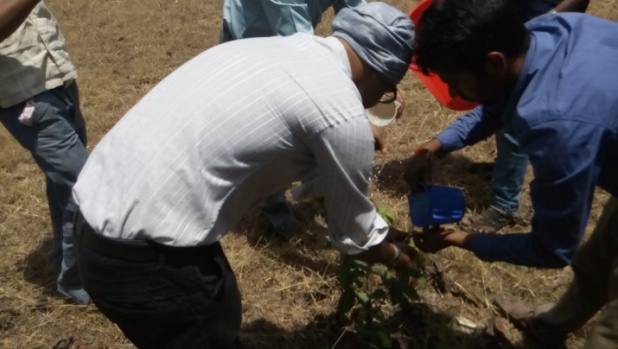 NSS Volunteers on 5th  June
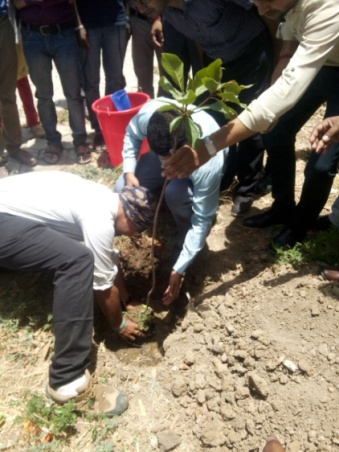 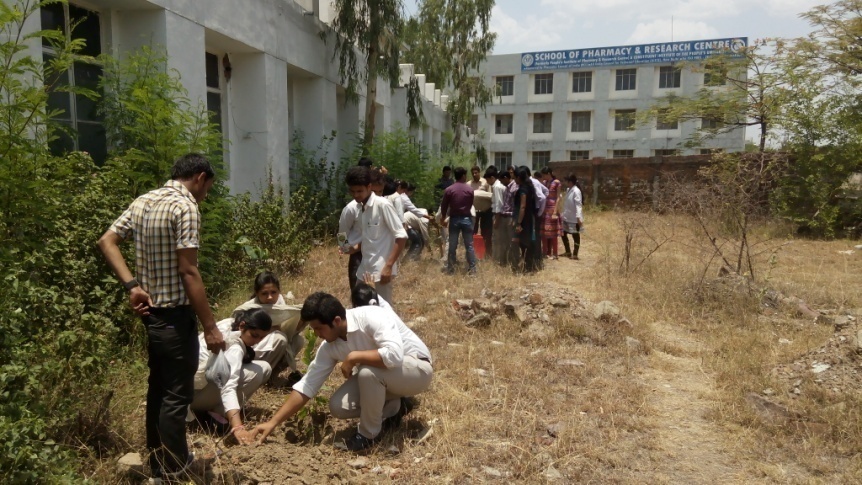 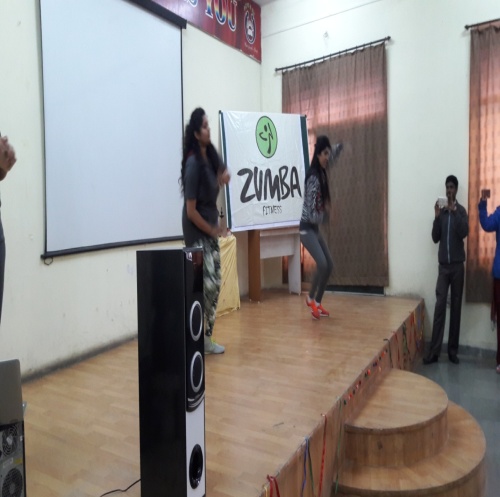 Facilities for Extra –Curricular activities
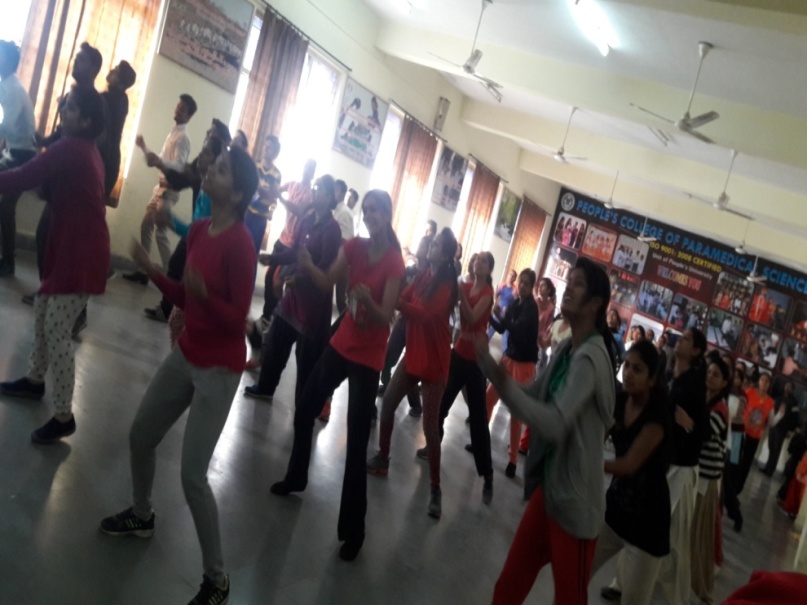 PCPS organizes regular fitness related program like physical activities, Zumba, Mediation & Yoga classes etc
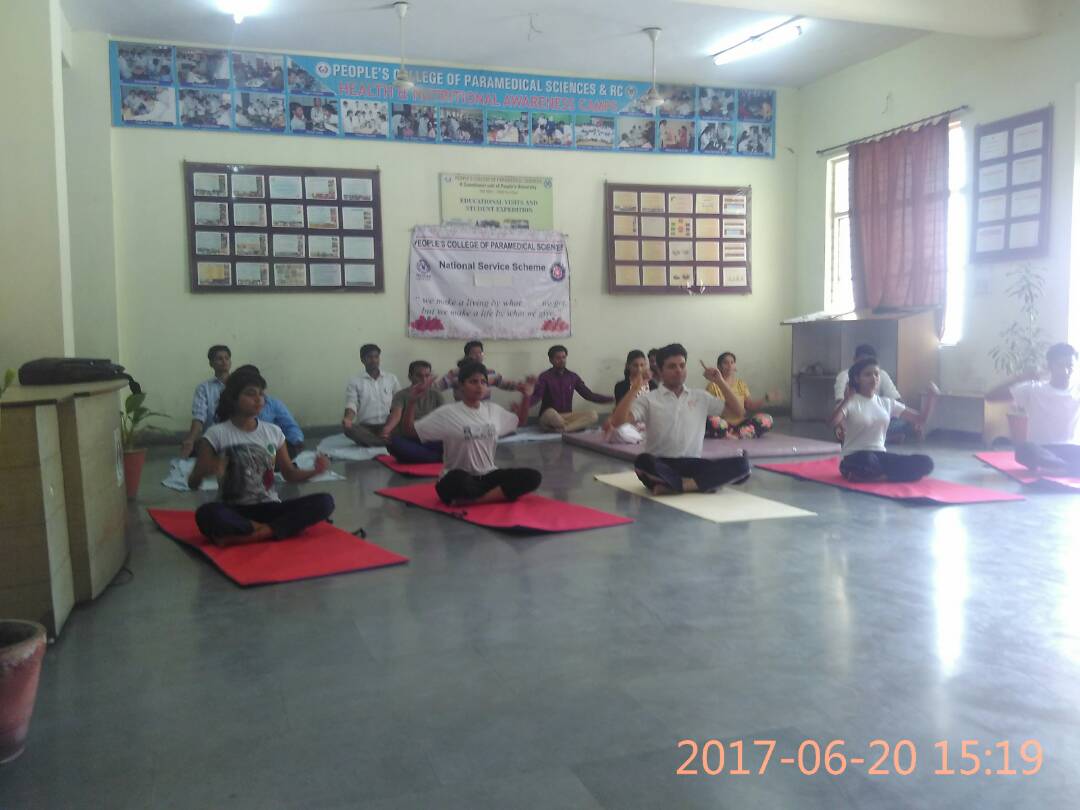 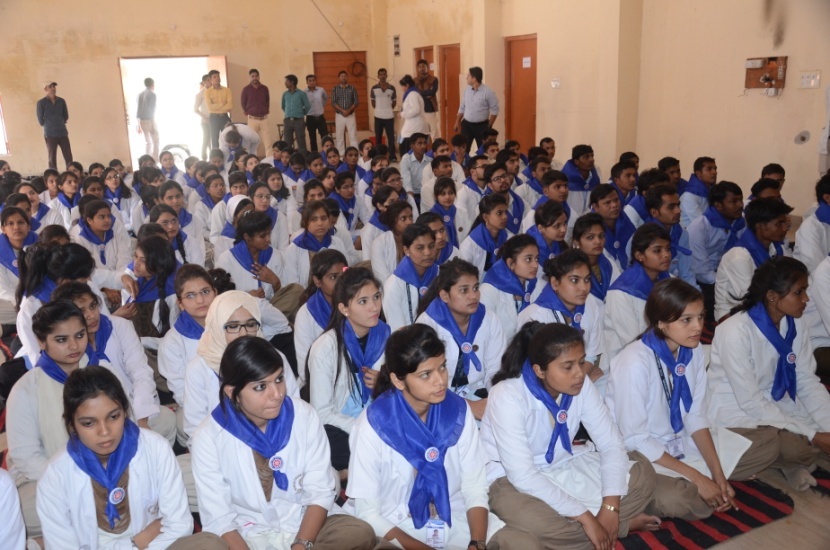 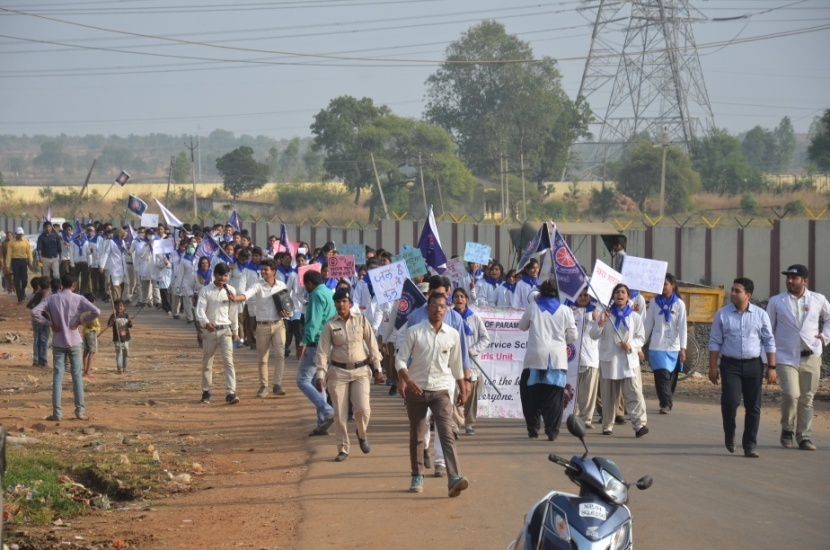 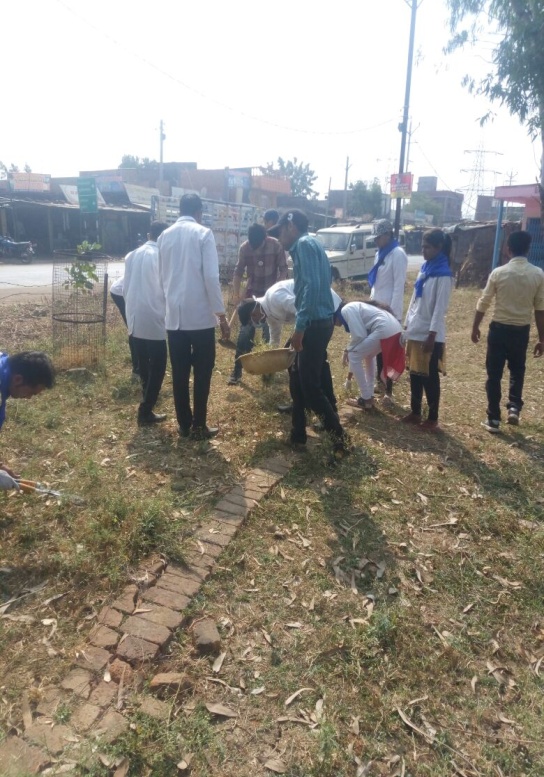 One week NSS Camp @Sukhi-sewaniya Village
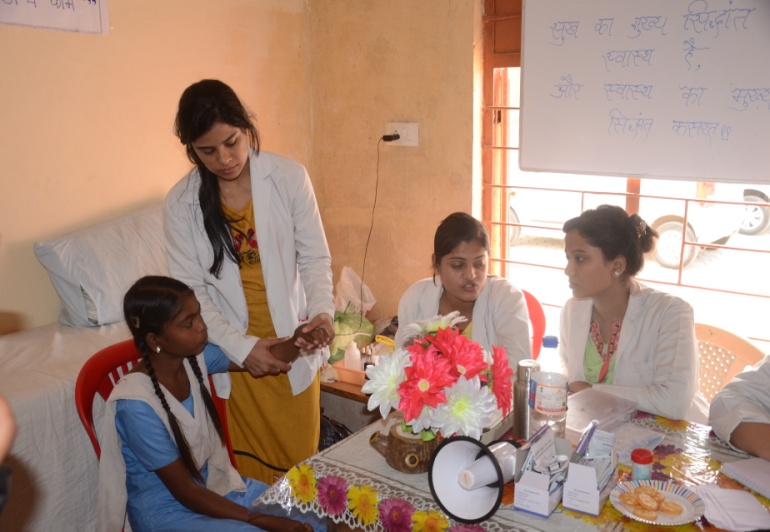 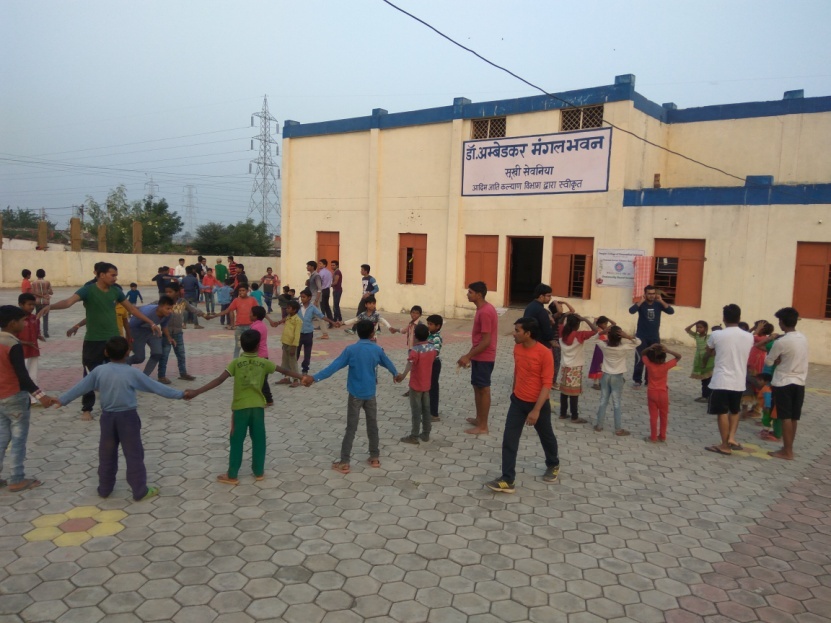 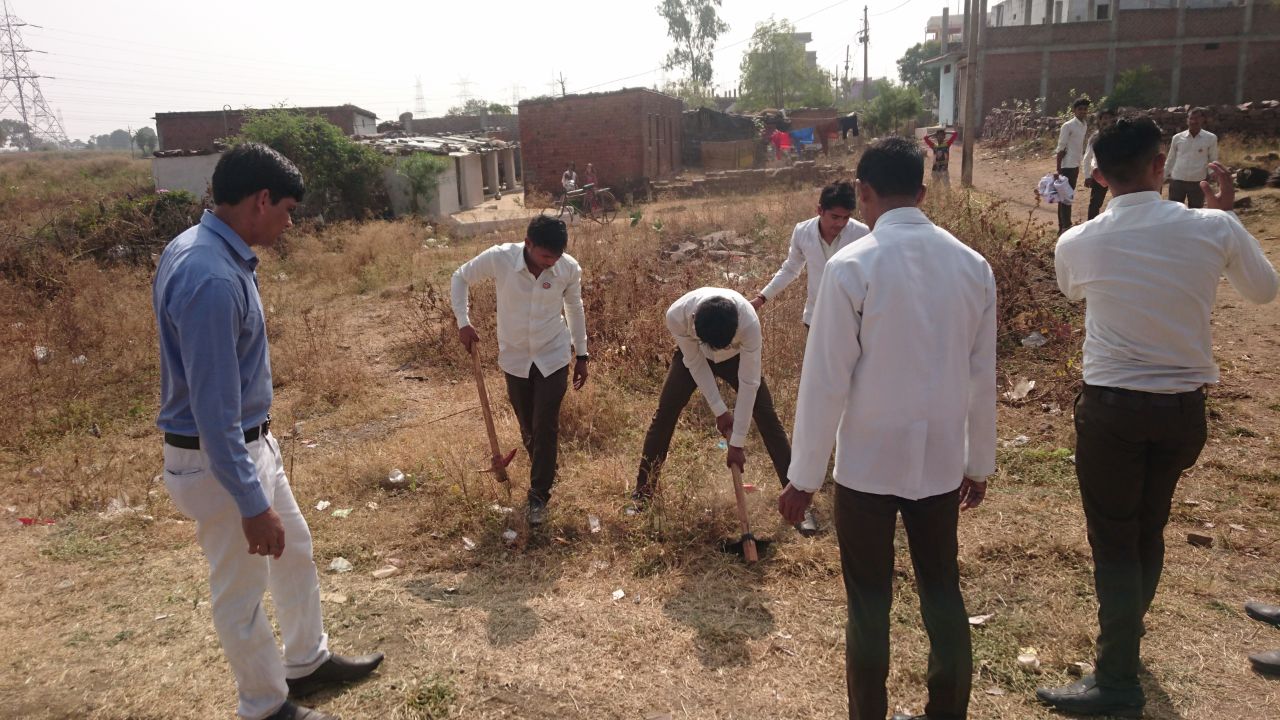 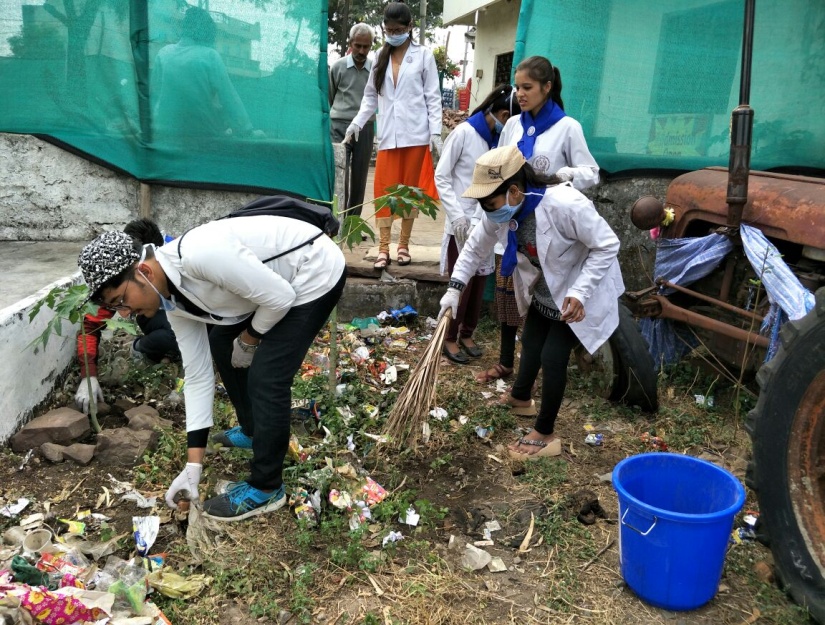 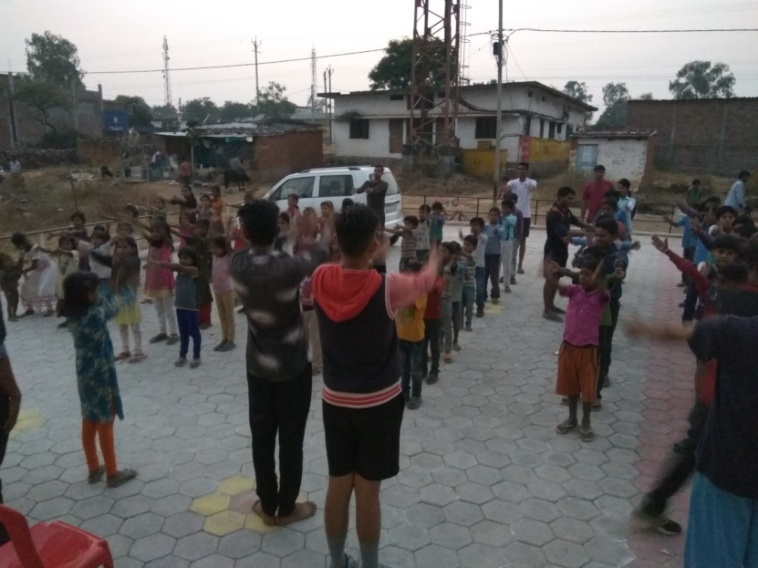 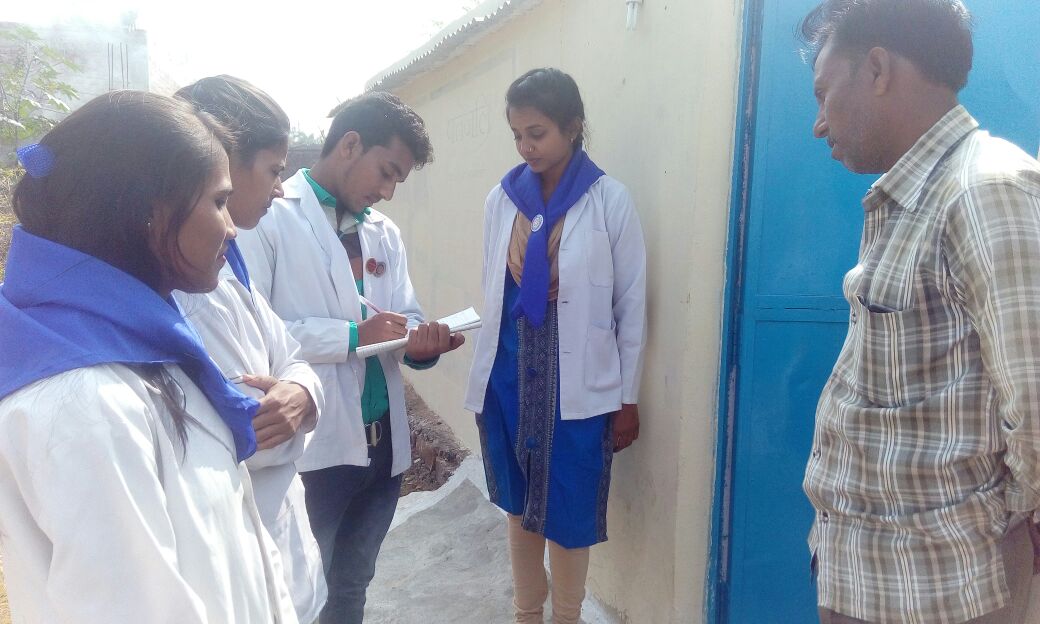 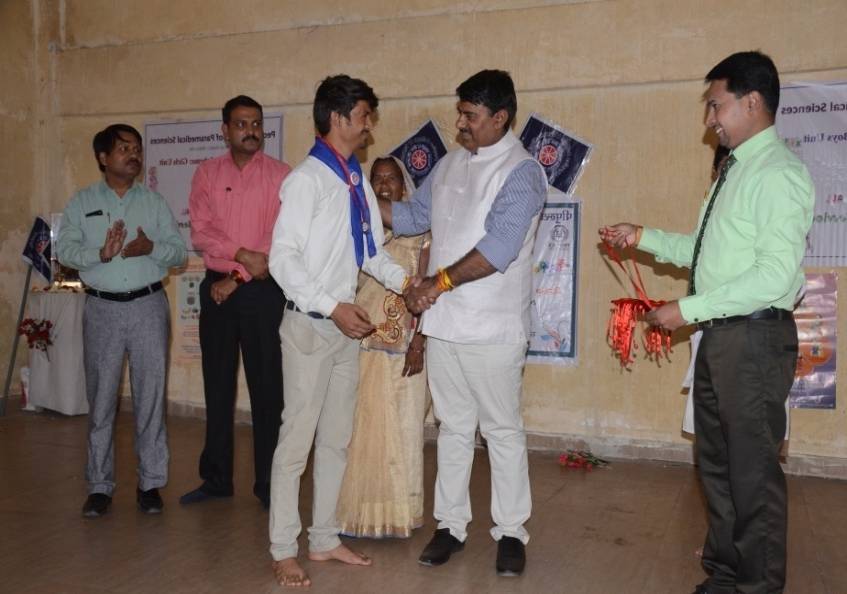 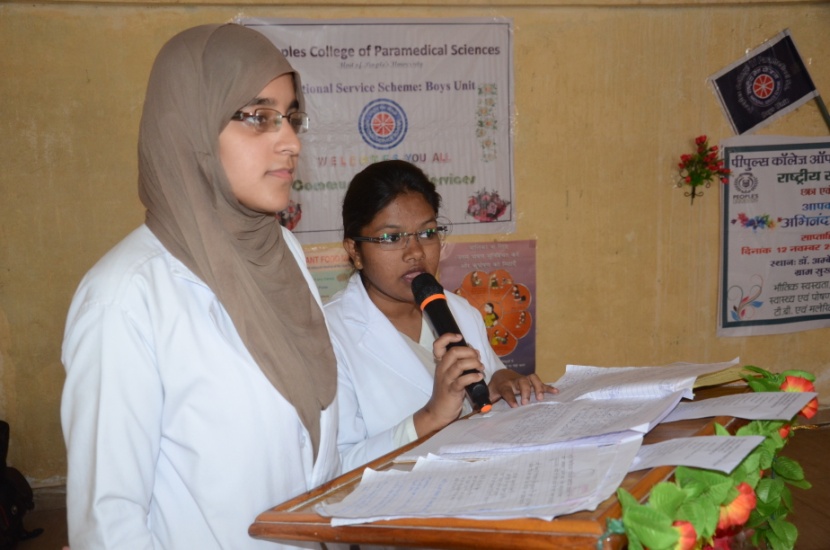 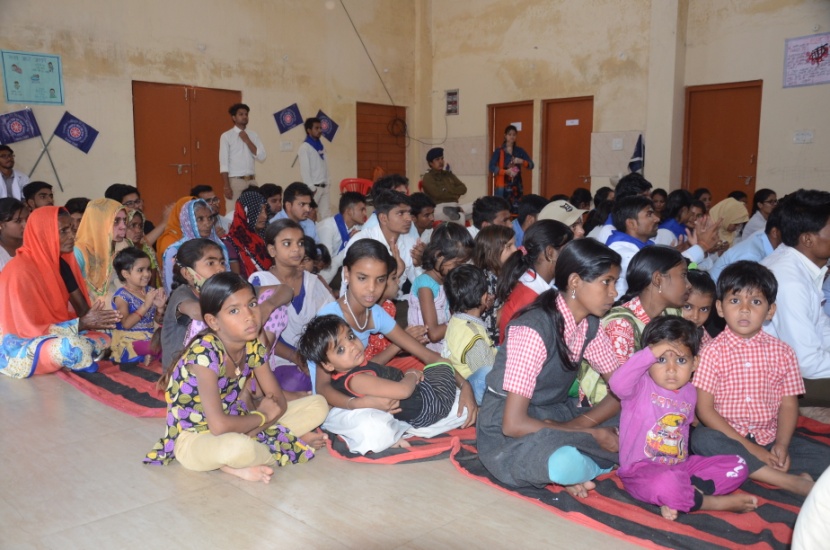 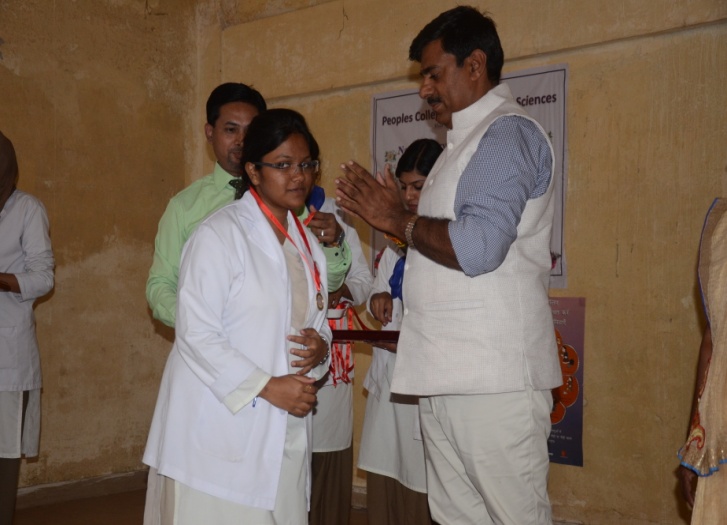 One week NSS Camp @Sukhi-sewaniya Village
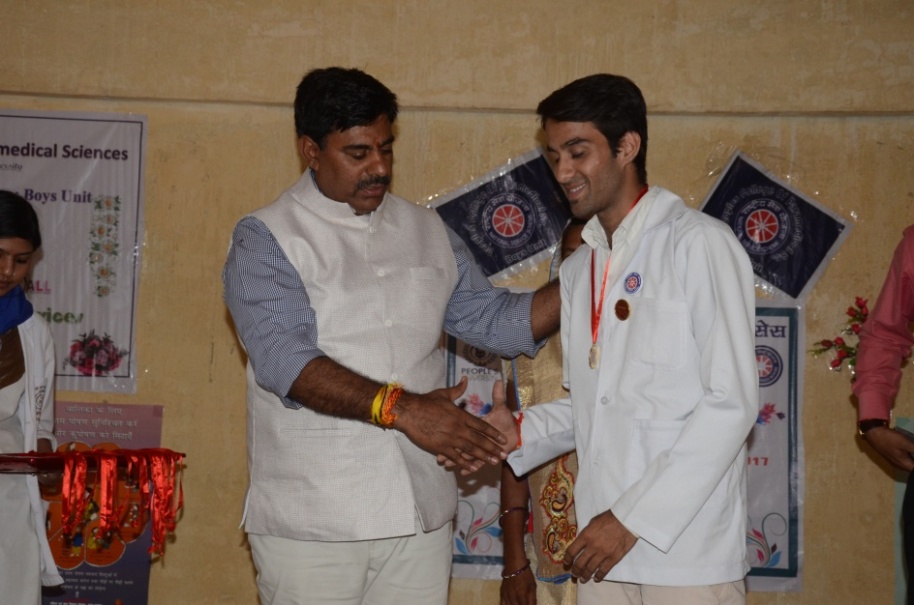 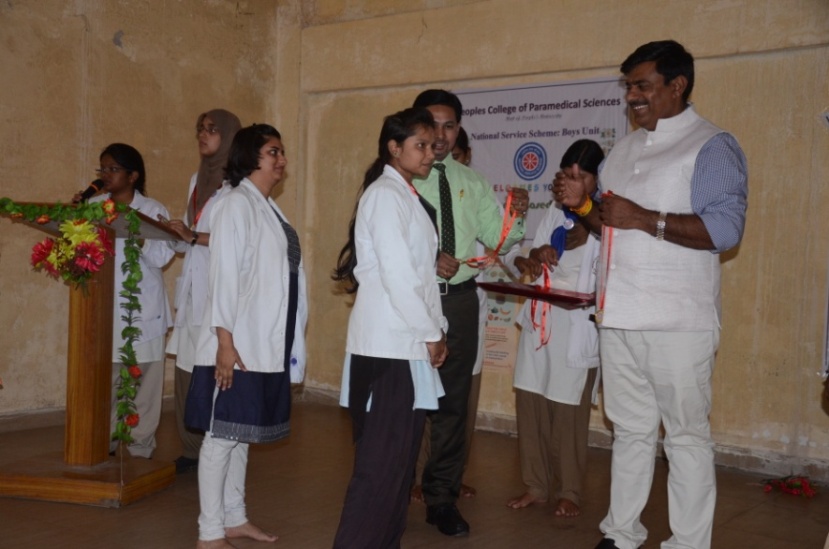 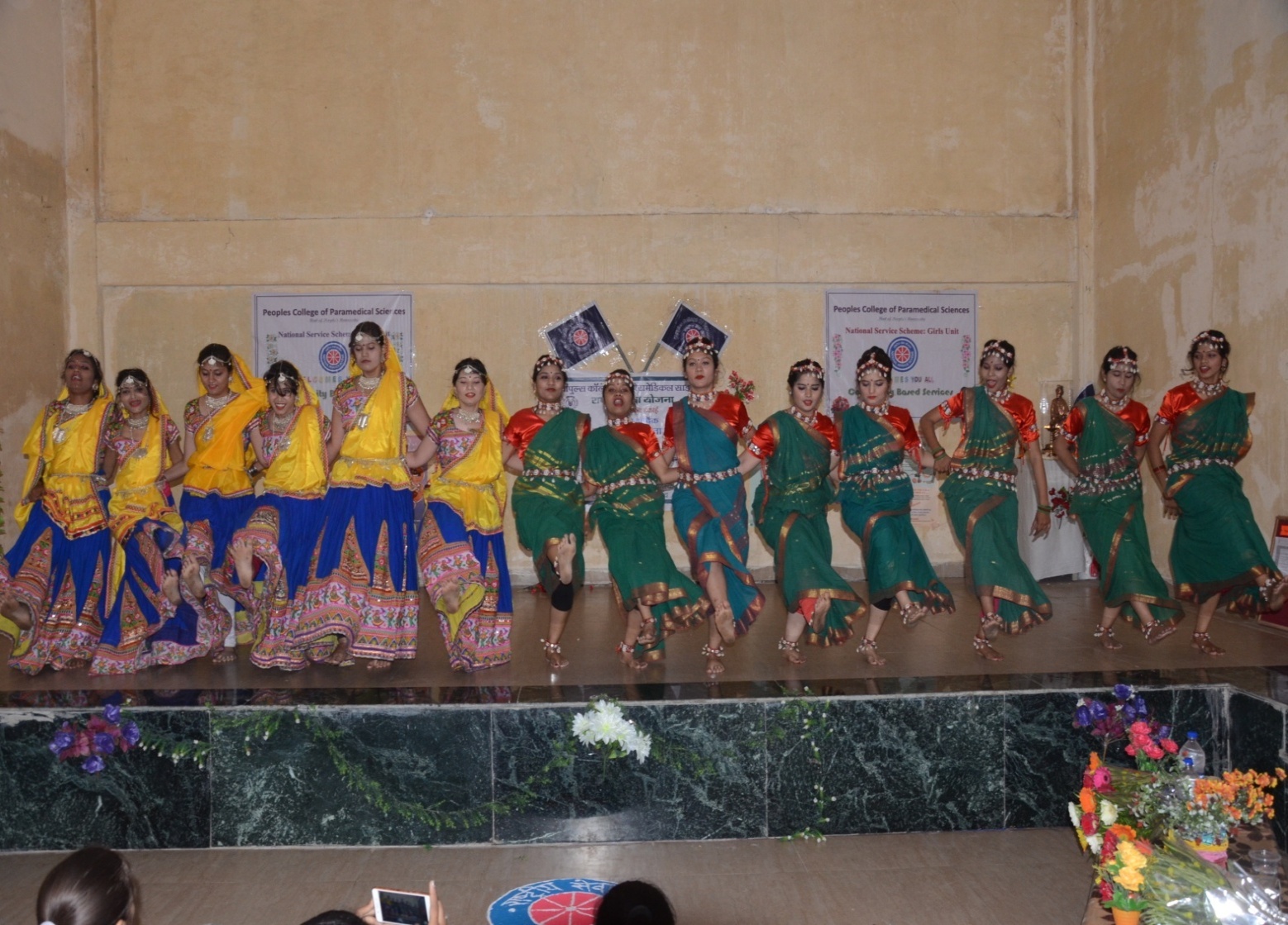 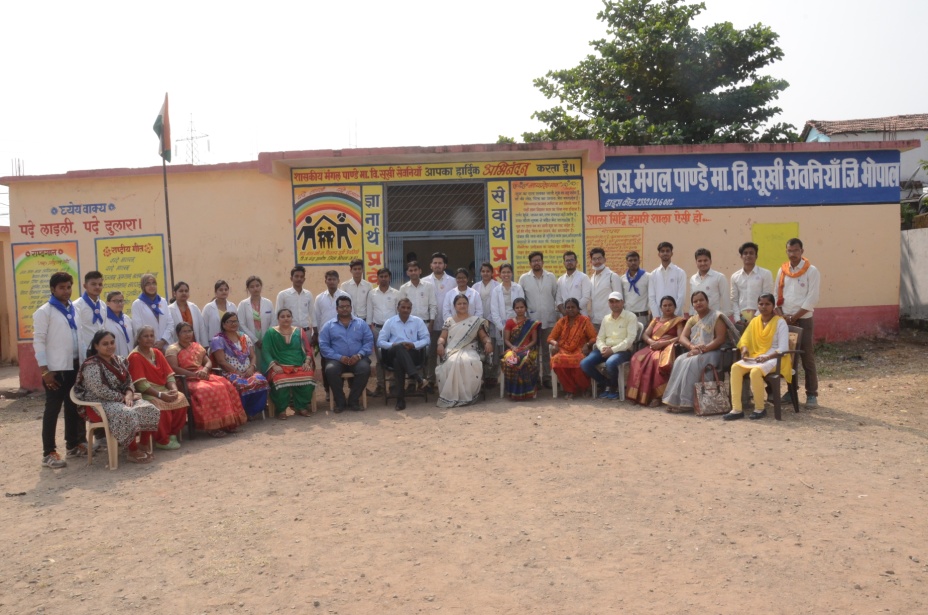 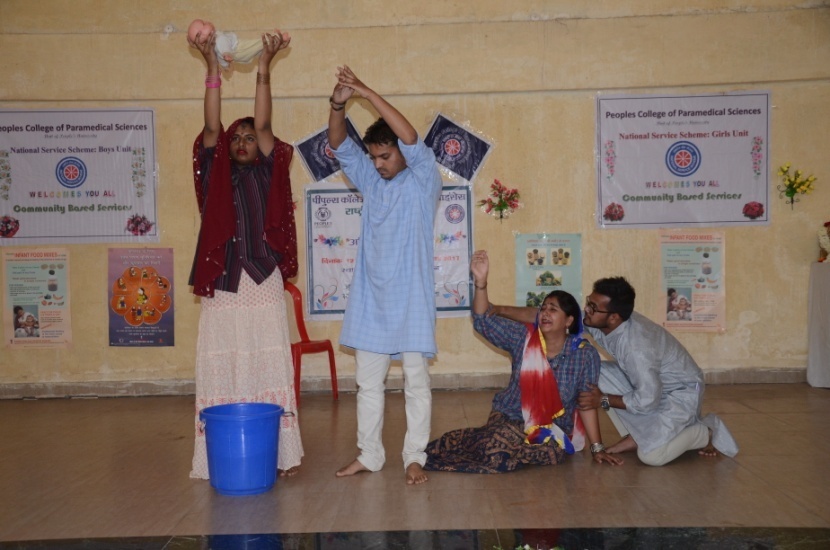 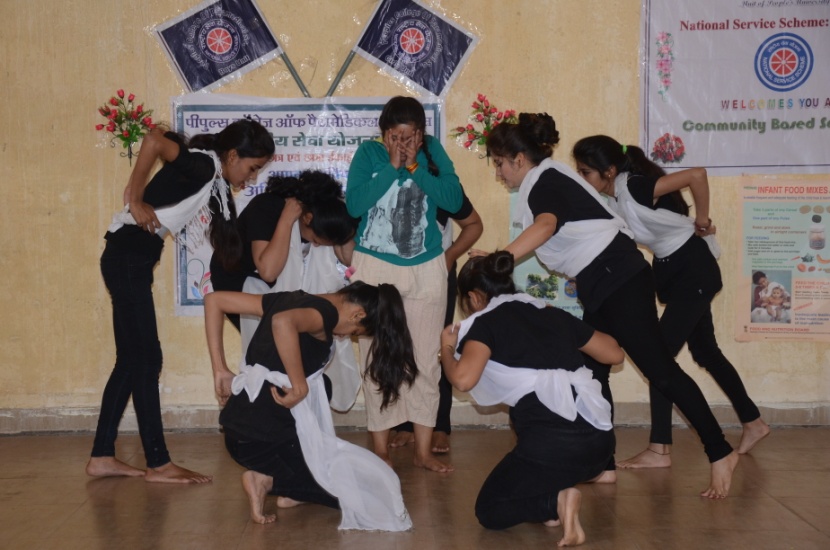 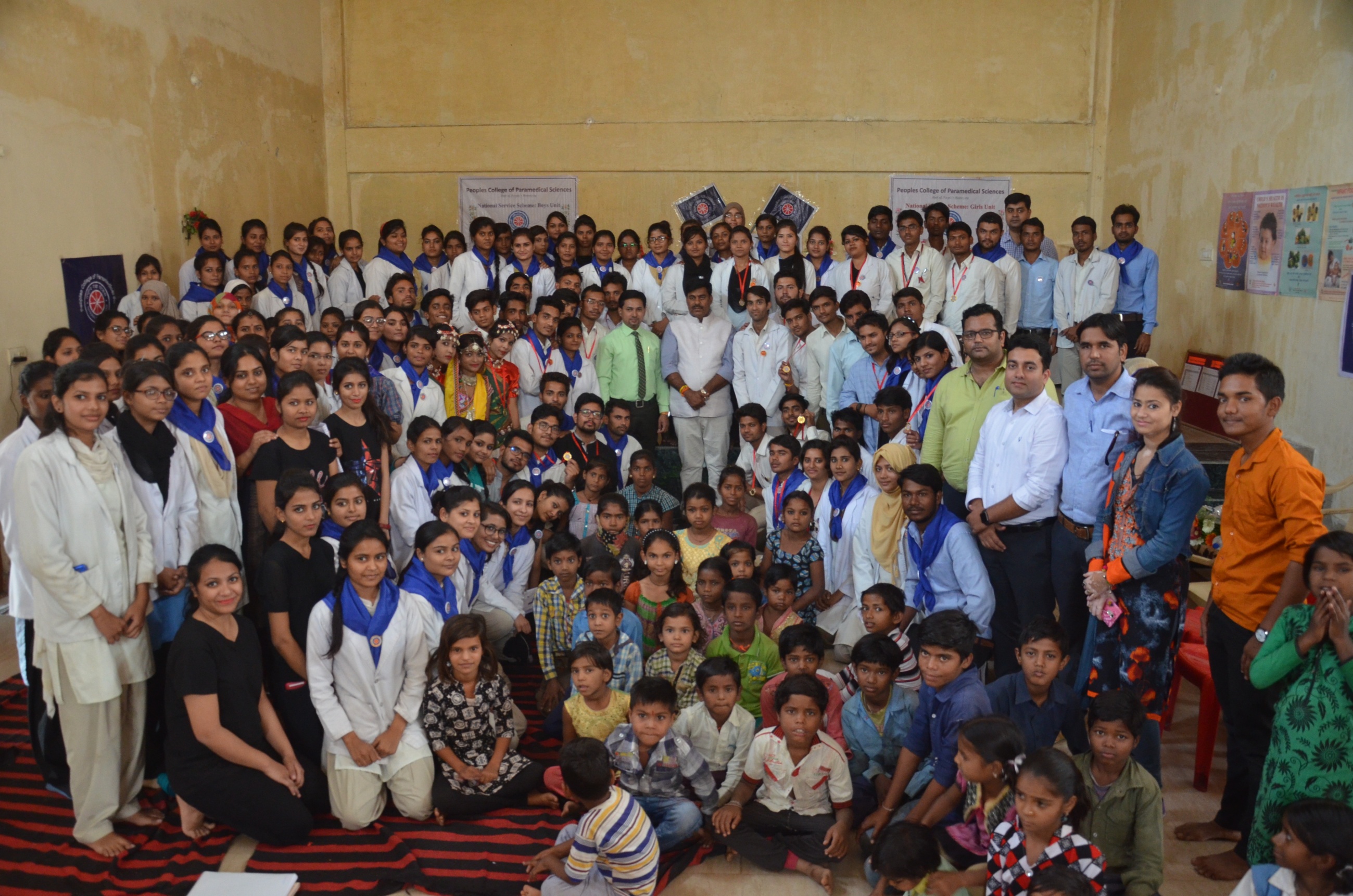 One week NSS Camp @Sukhi-sewaniya Village
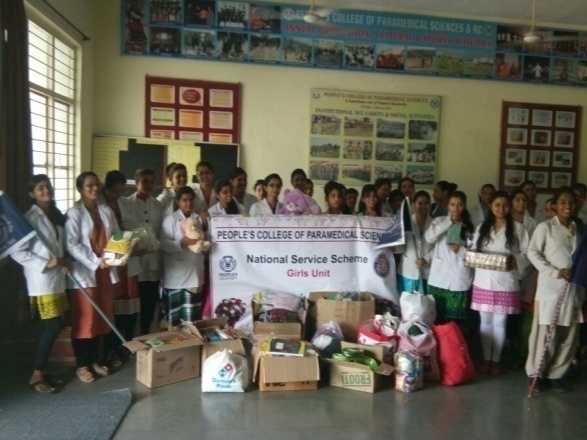 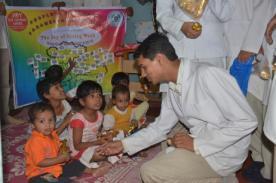 “JOY OF GIVING”
Organized by 
NSS Girls & Boys Units
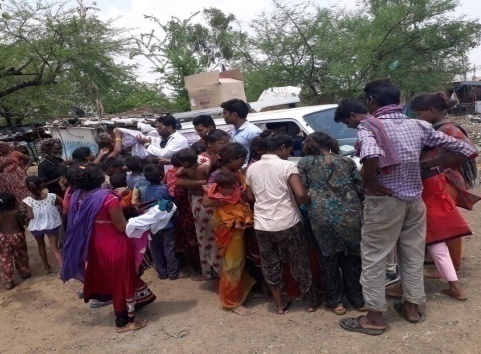 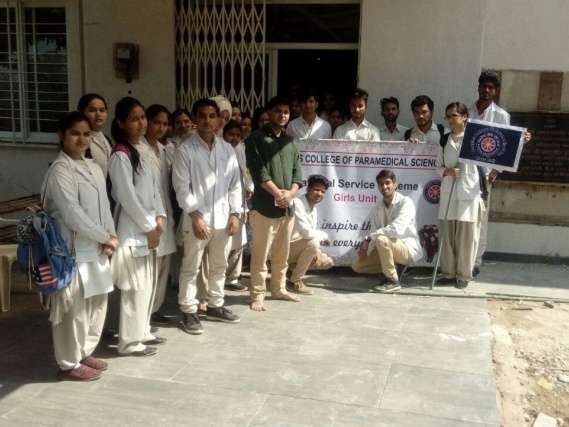 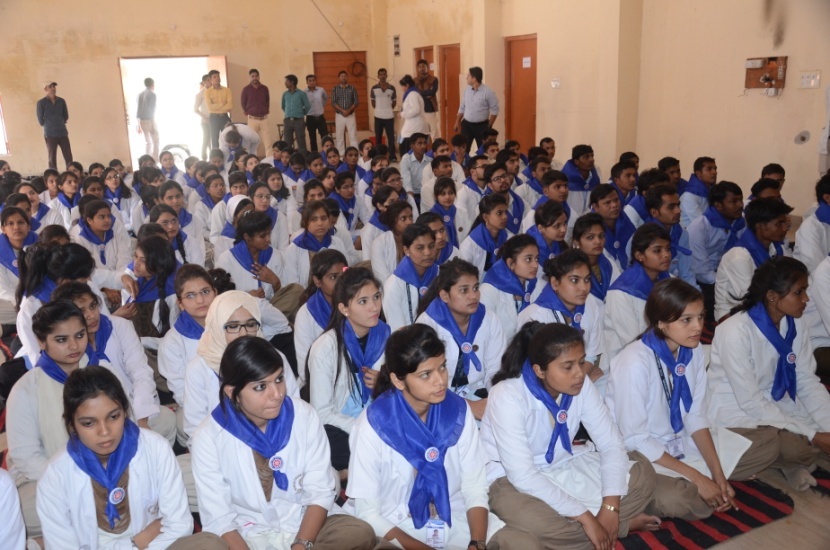 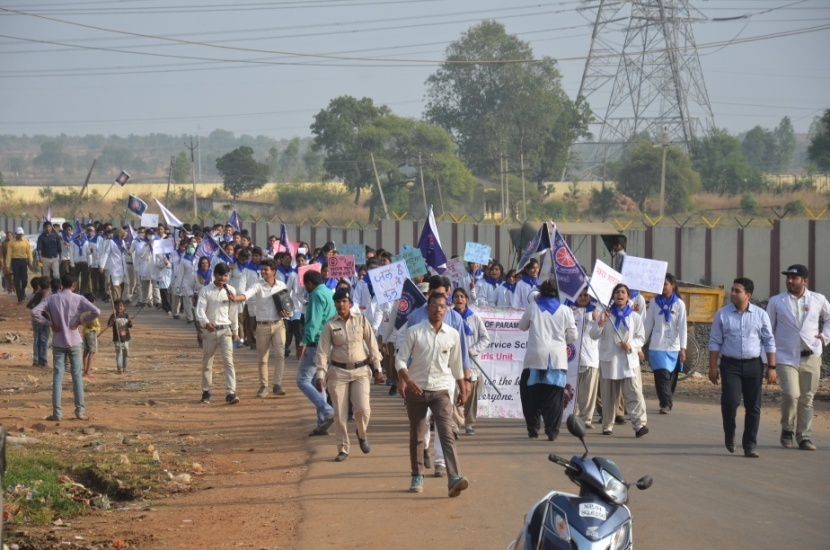 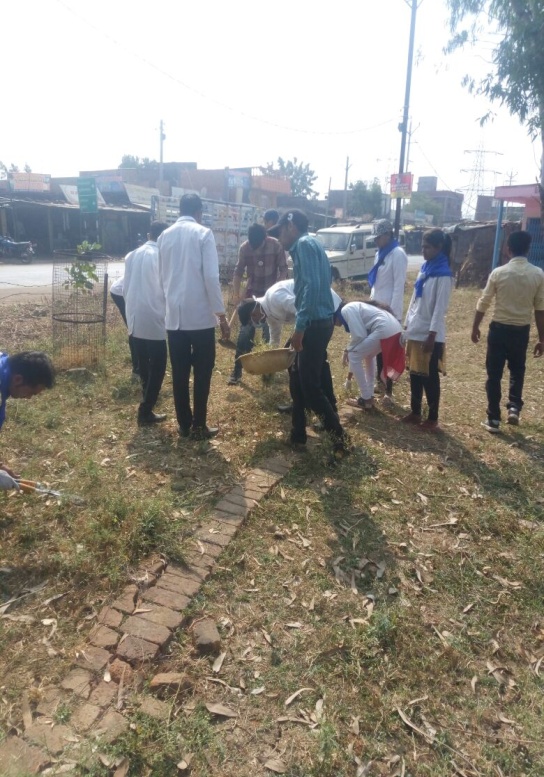 One week NSS Camp @Sukhi-sewaniya Village
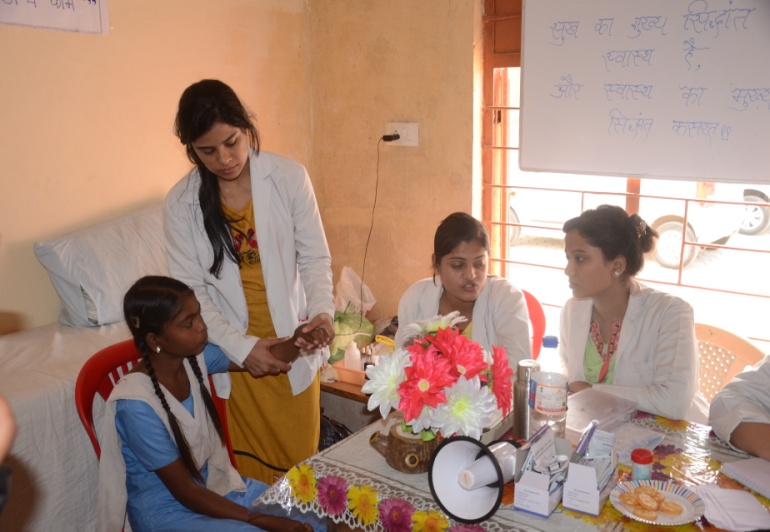 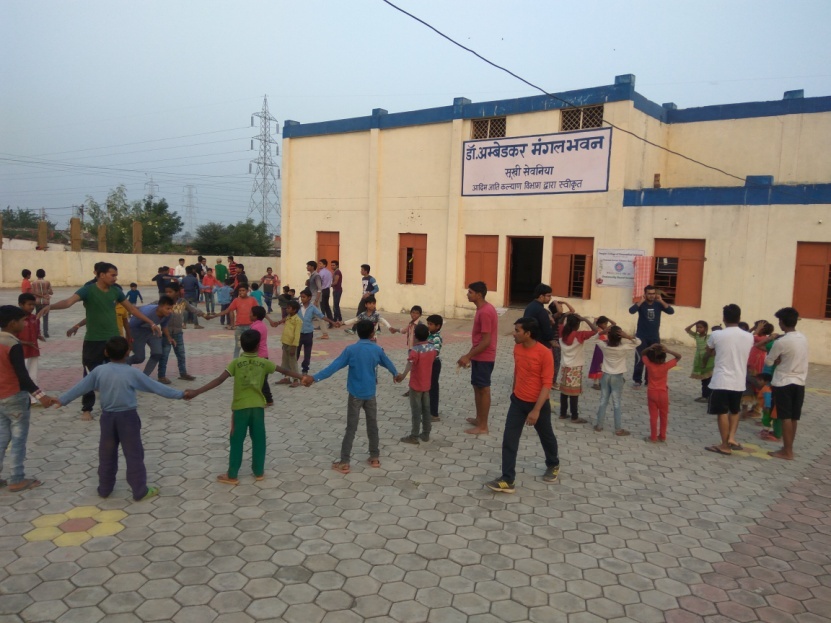 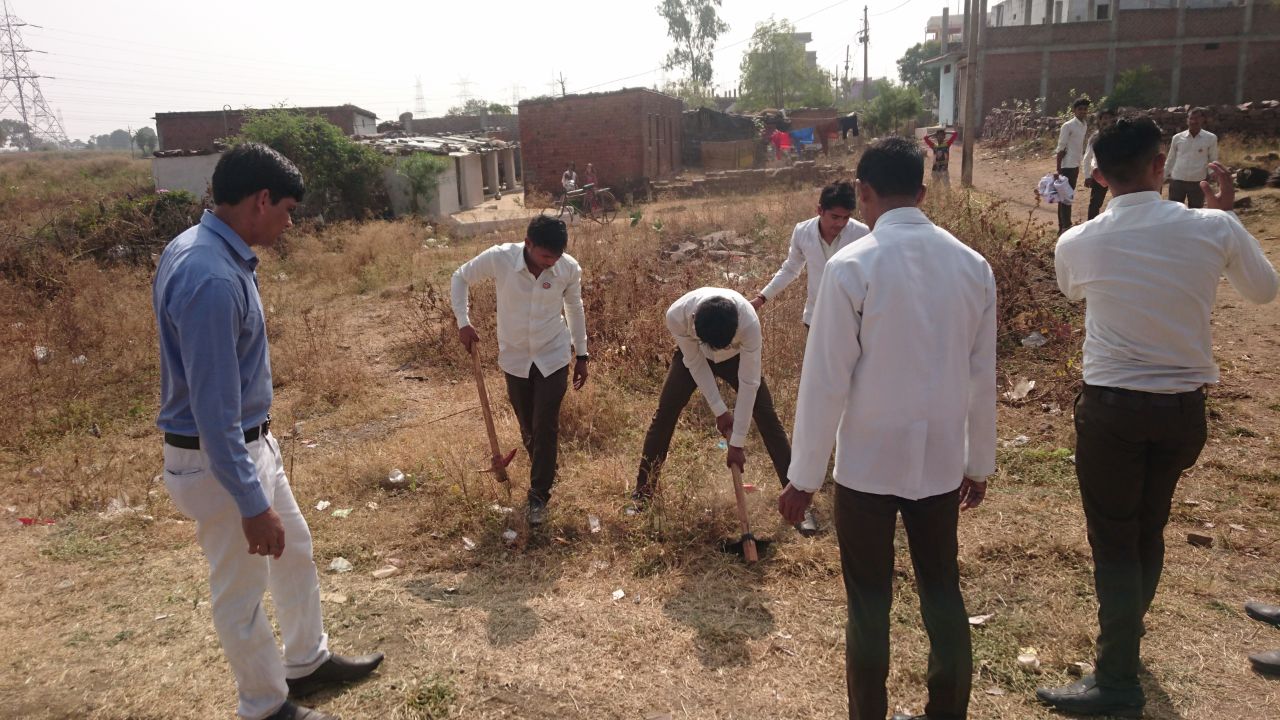 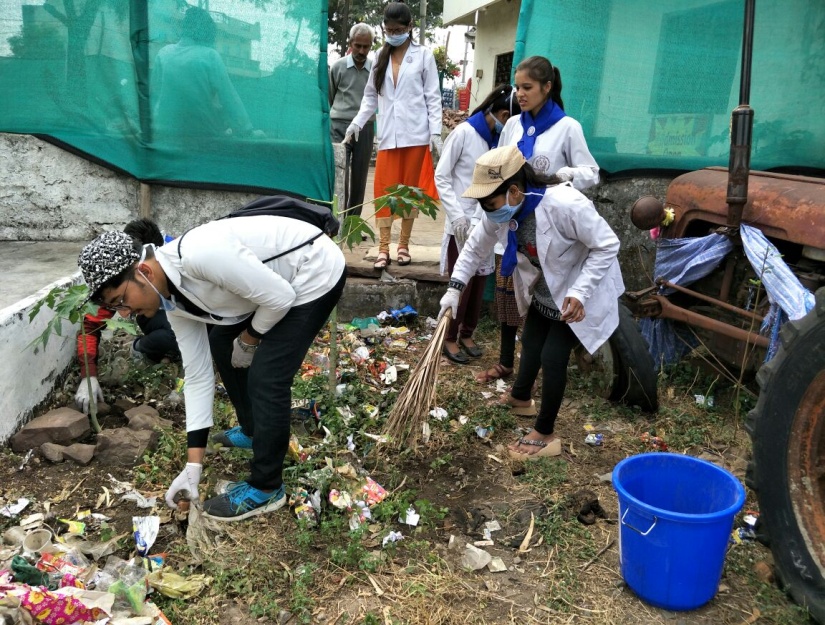 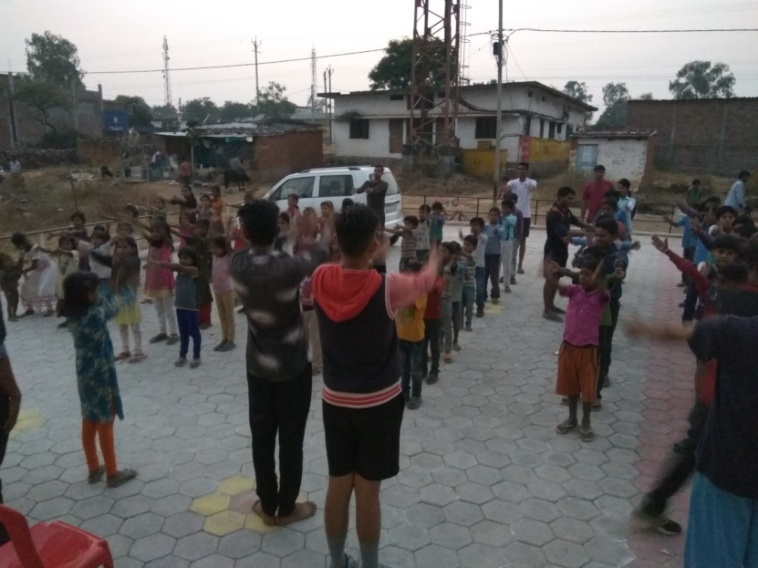 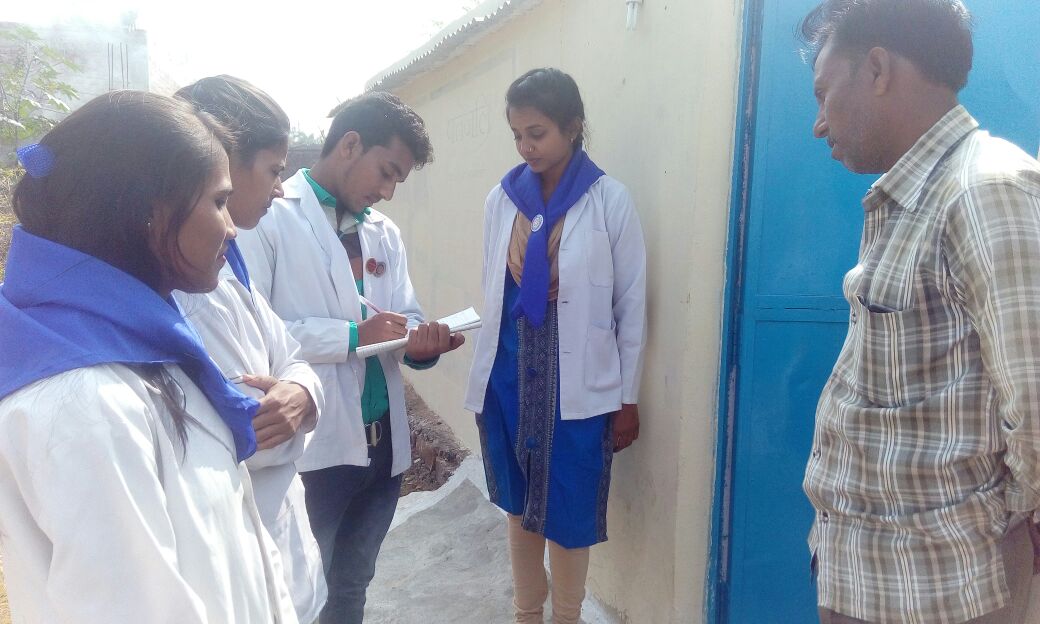 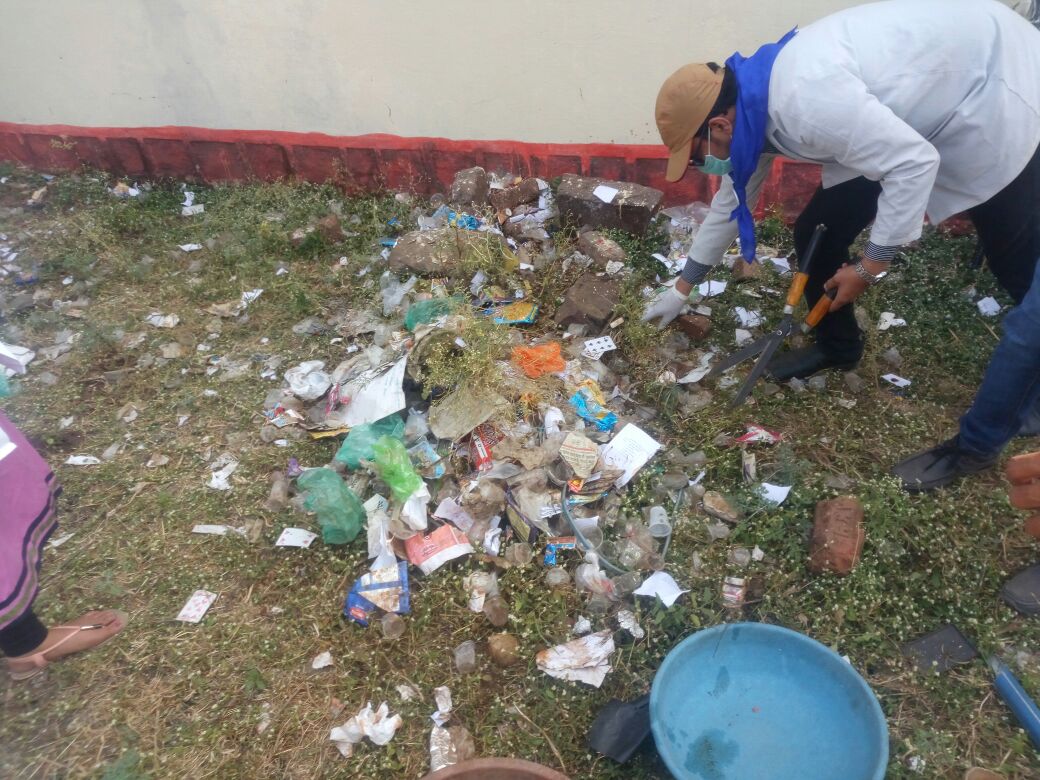 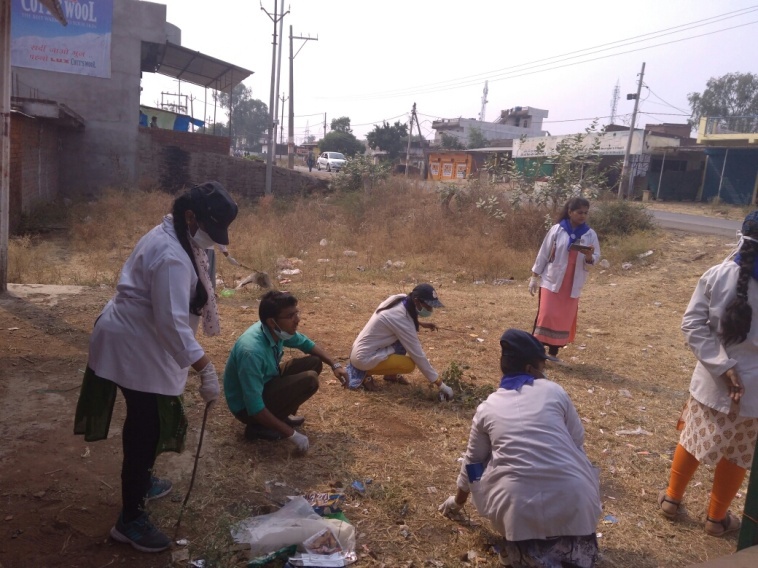 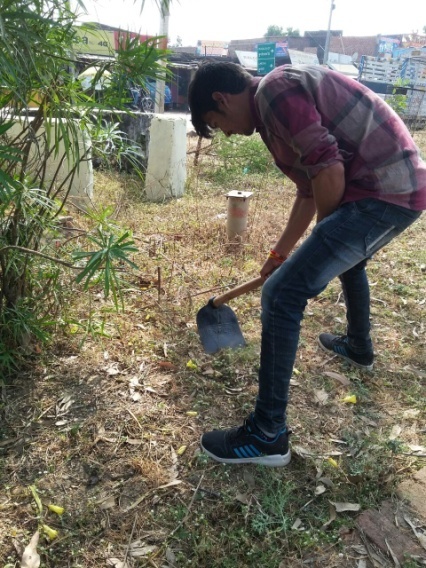 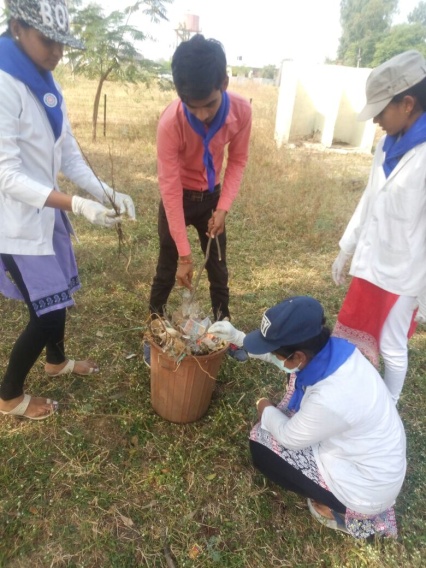 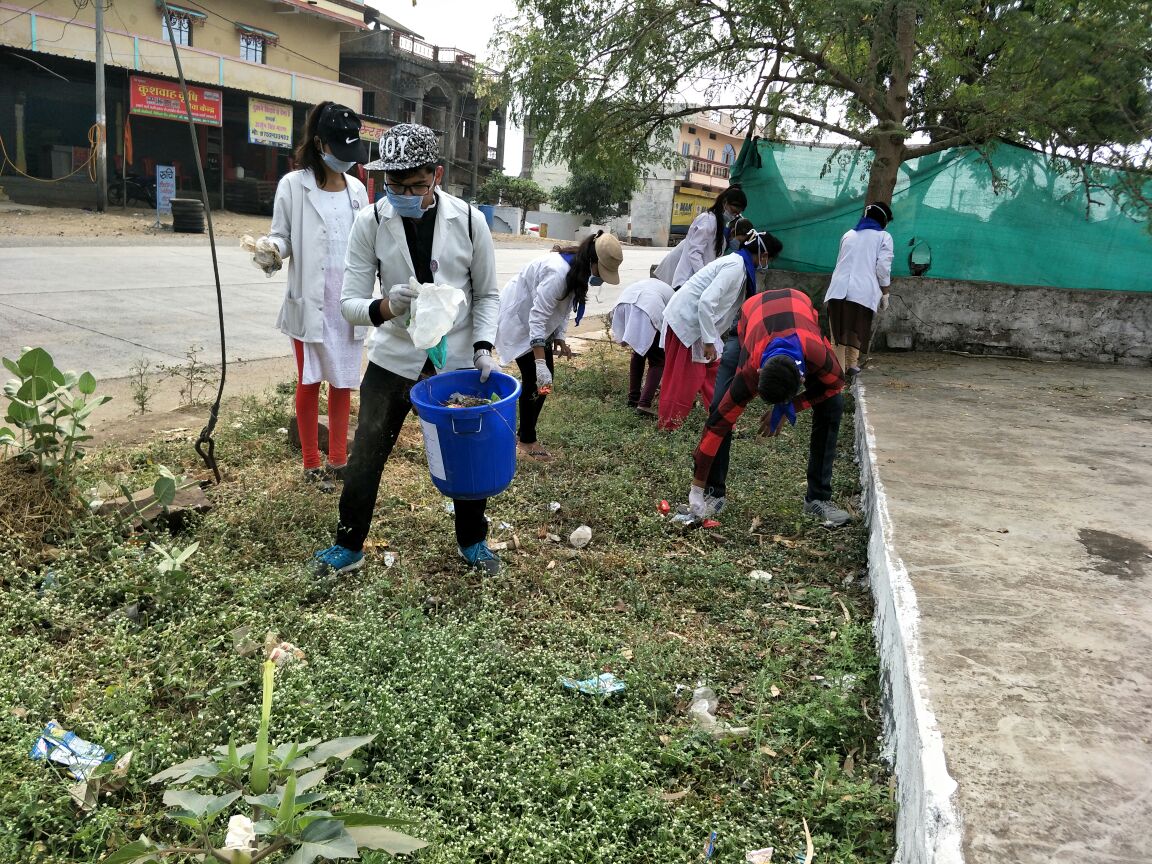 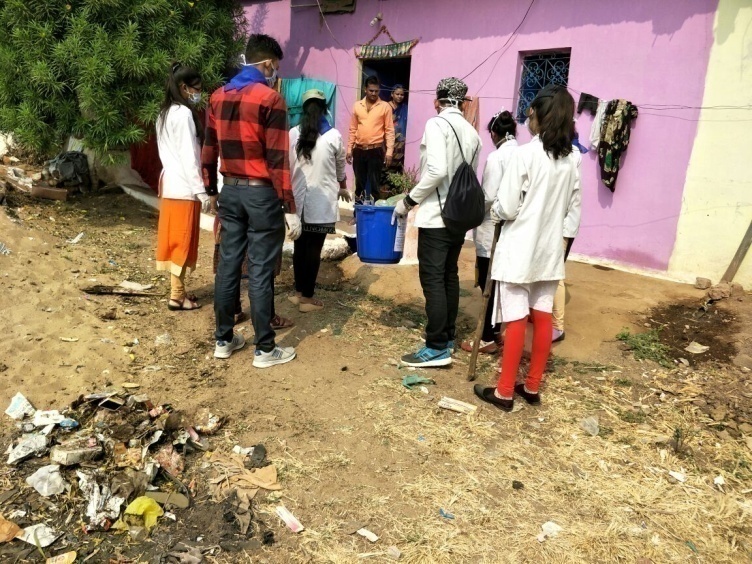 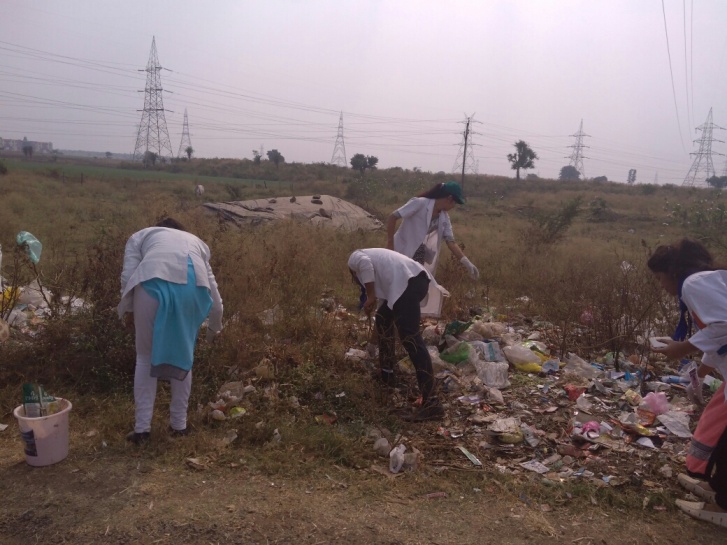 Swachhata -Abhiyan  at villages
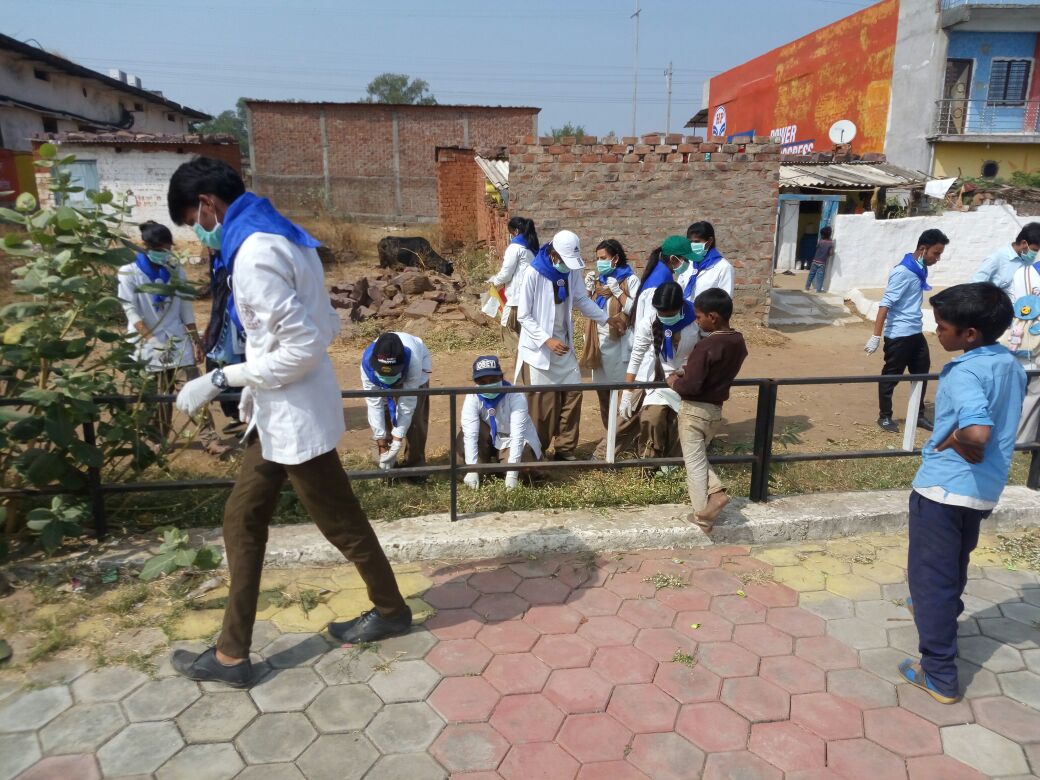 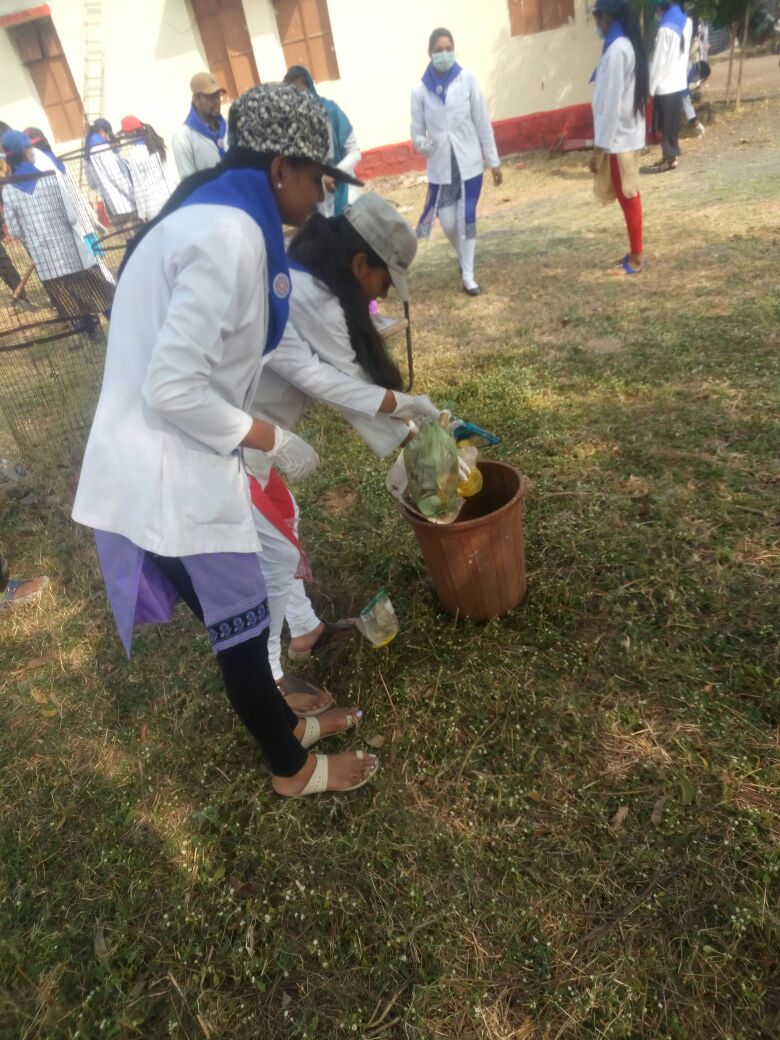 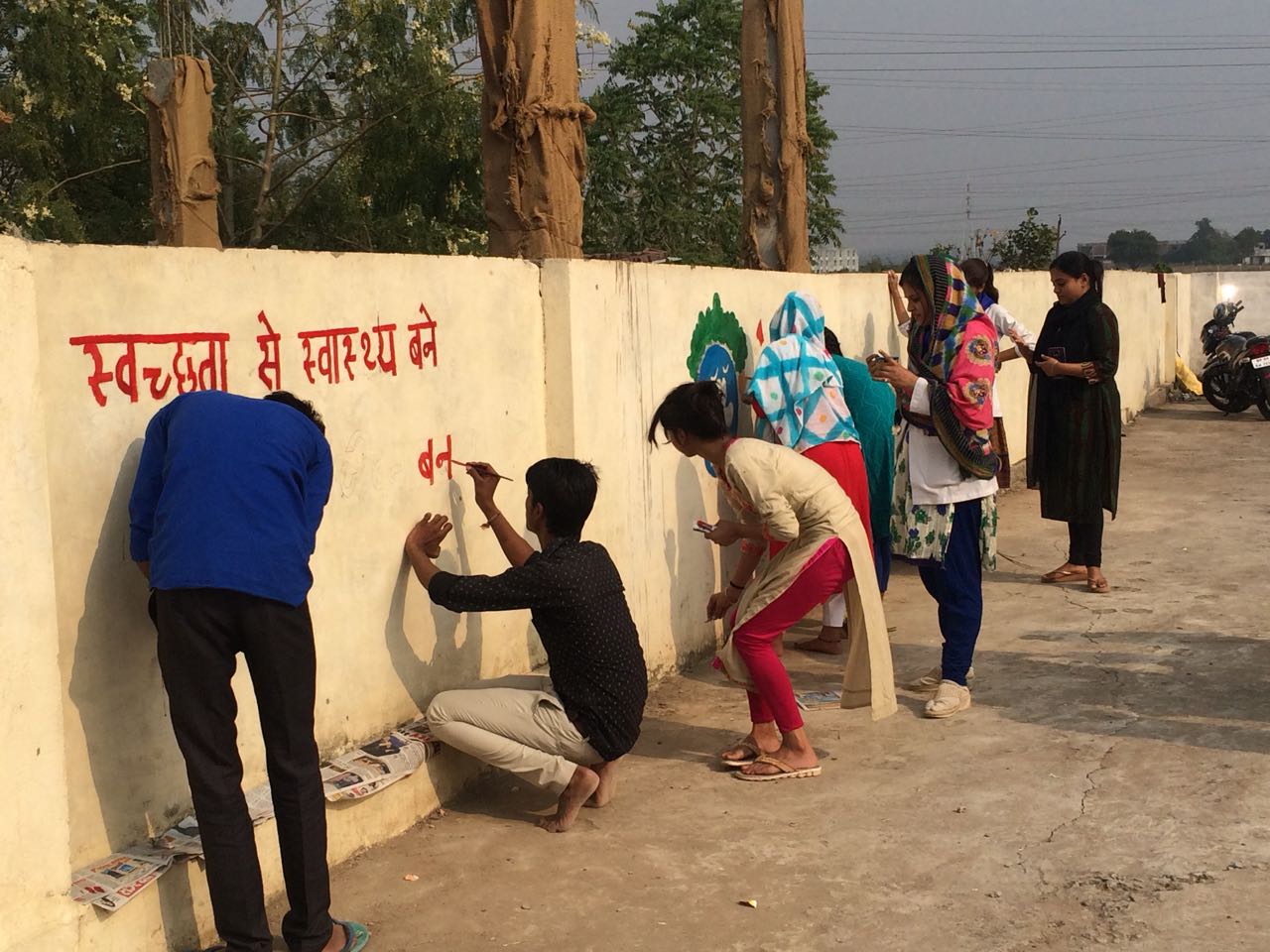 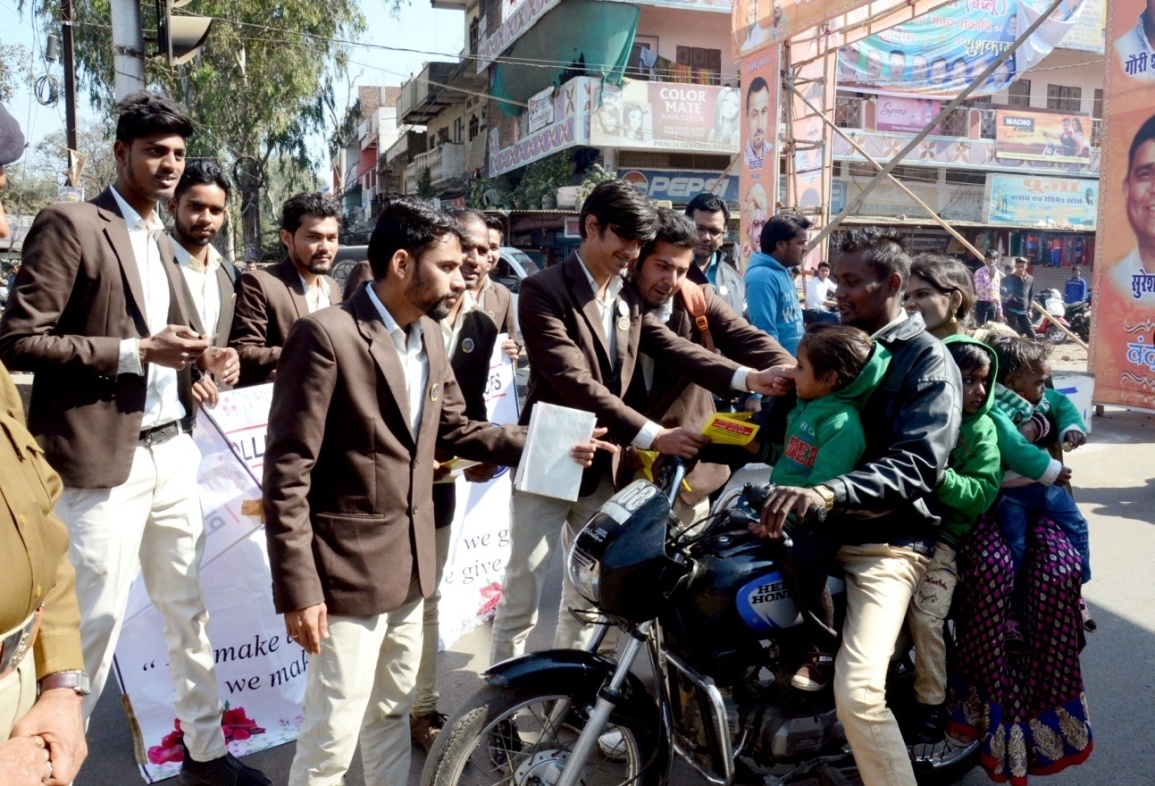 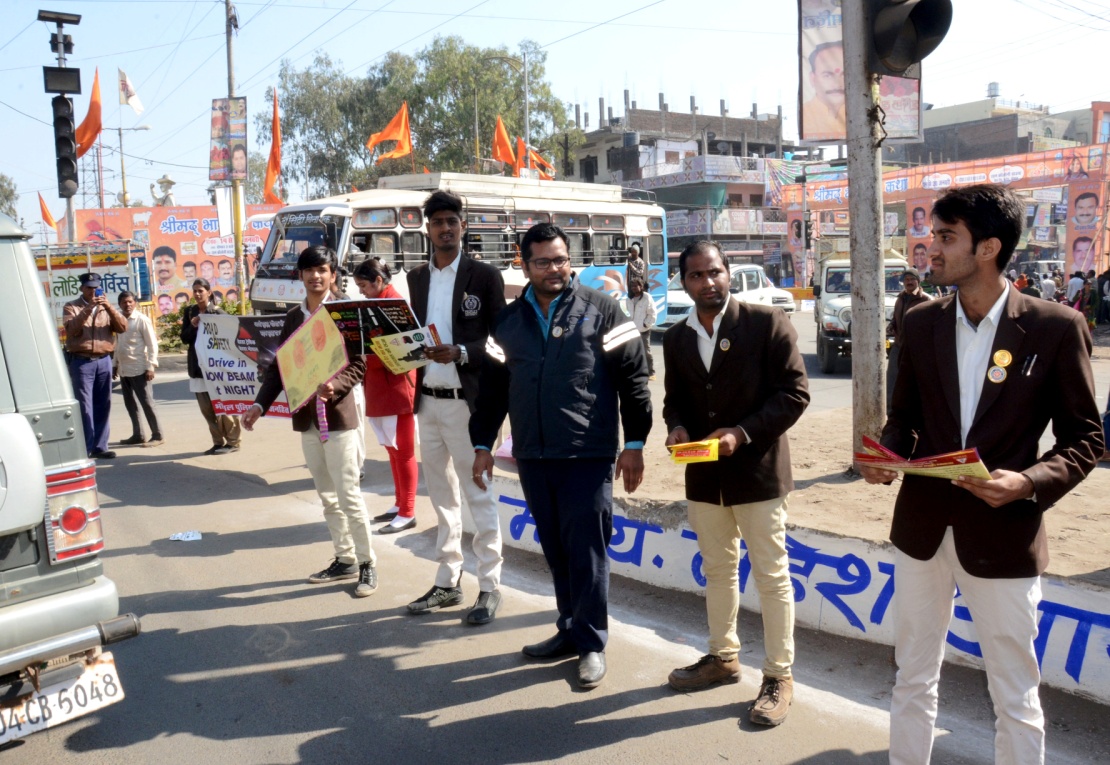 Road Safety Week
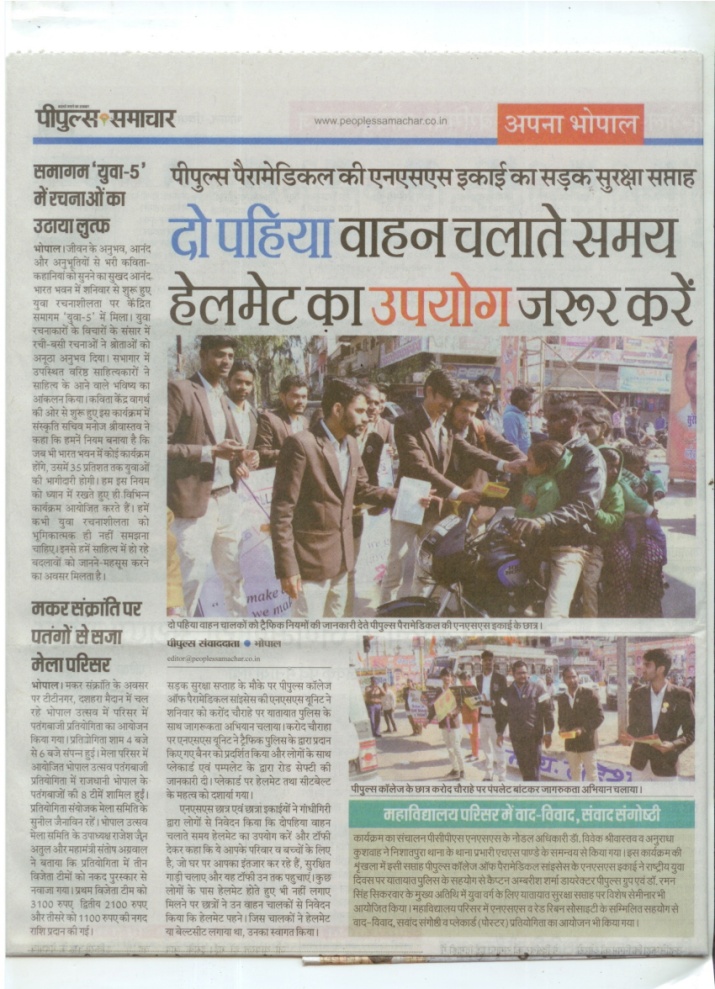 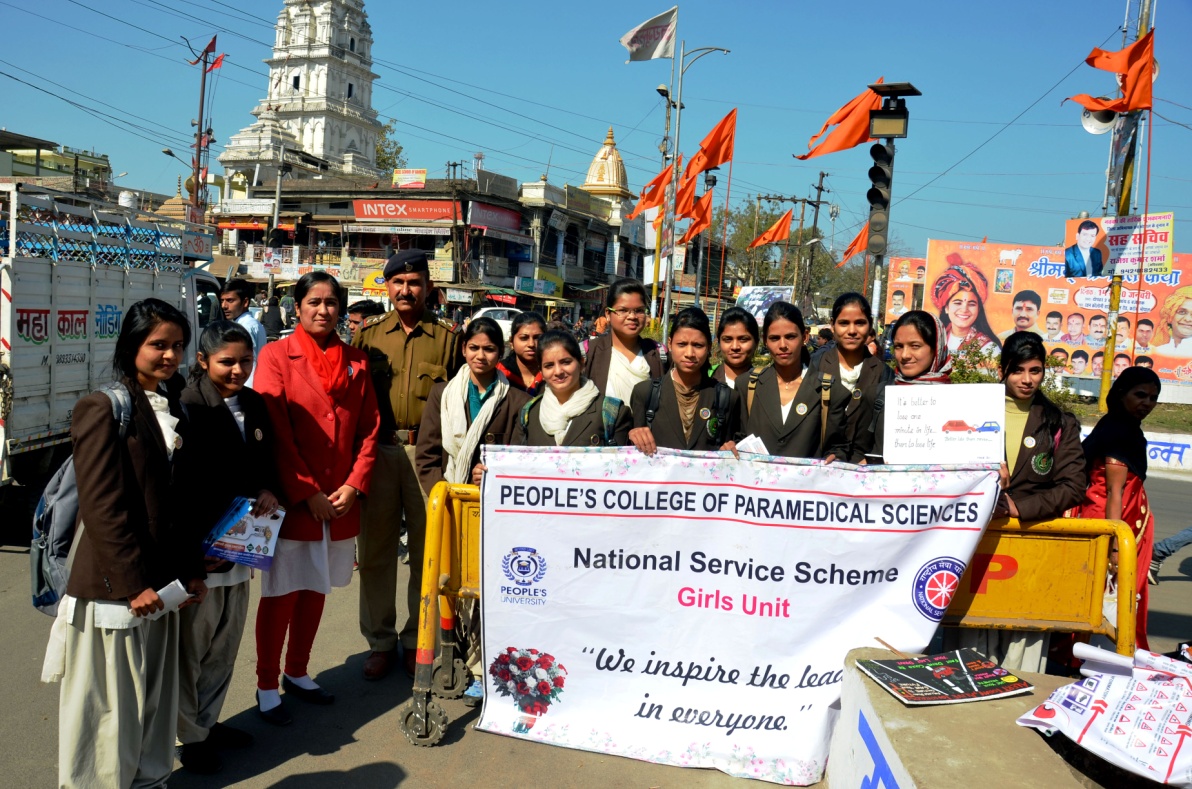 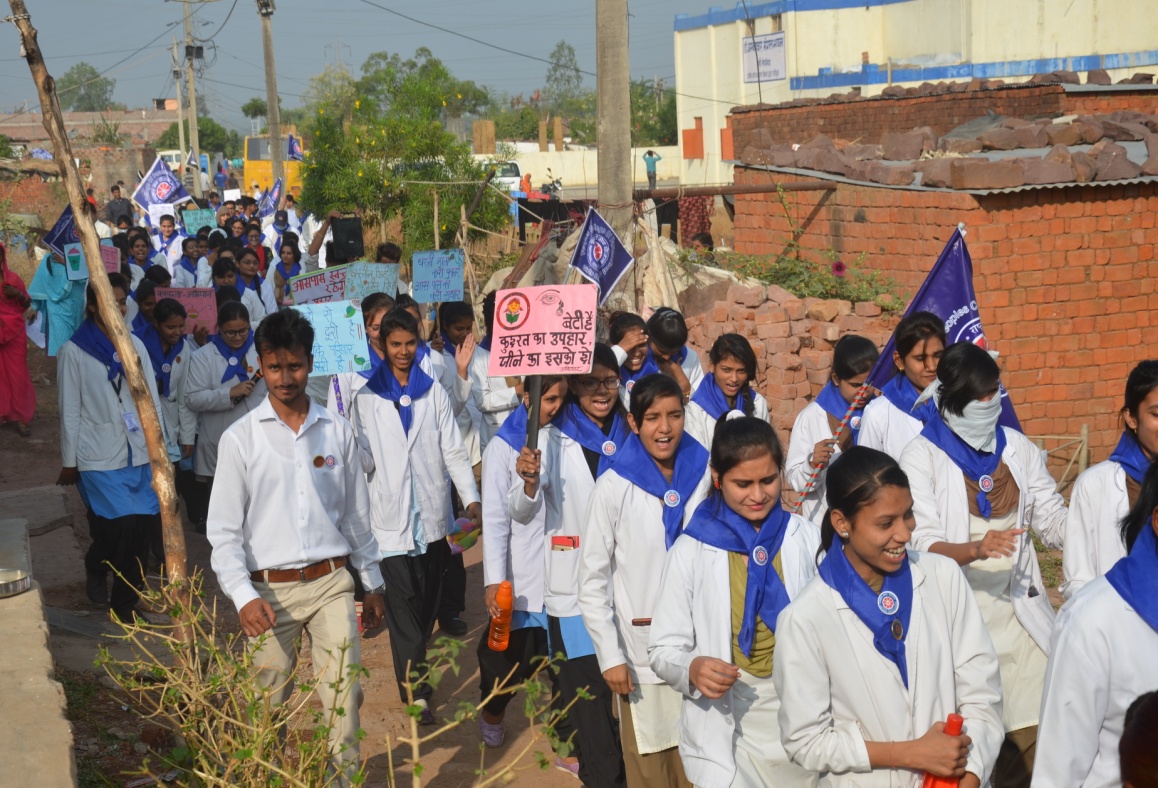 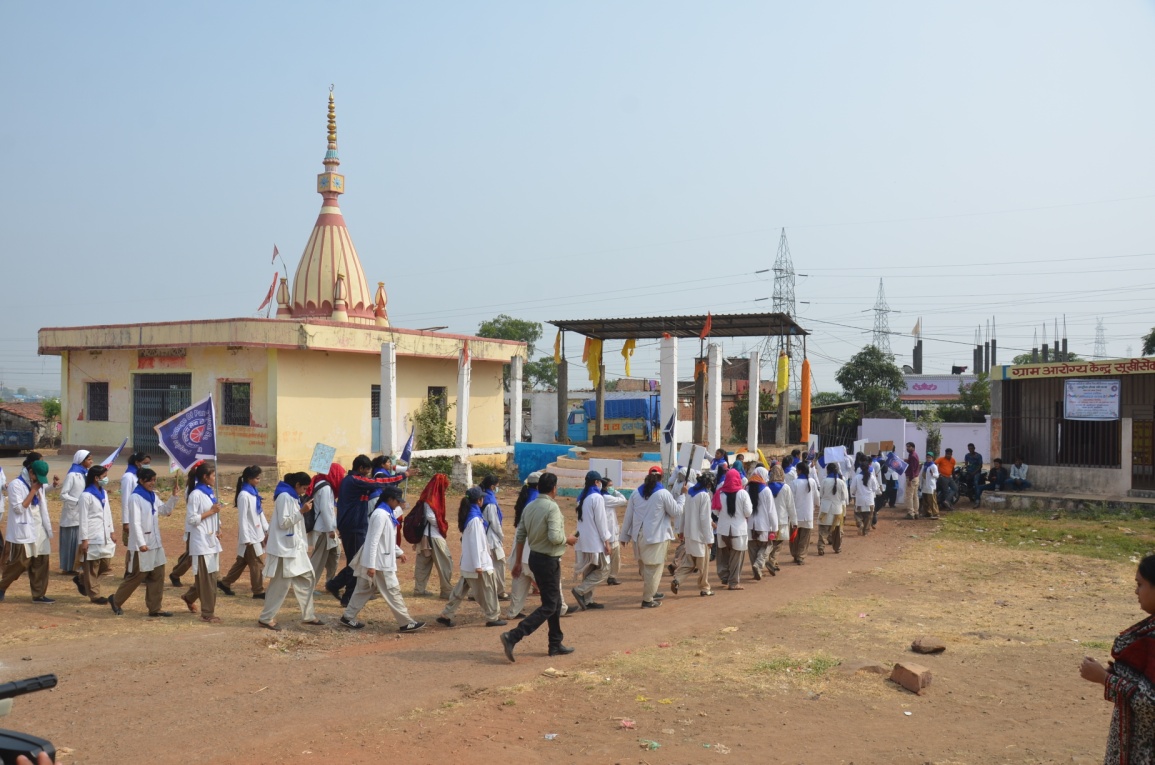 PCPS - NSS Volunteers at Awareness Rally
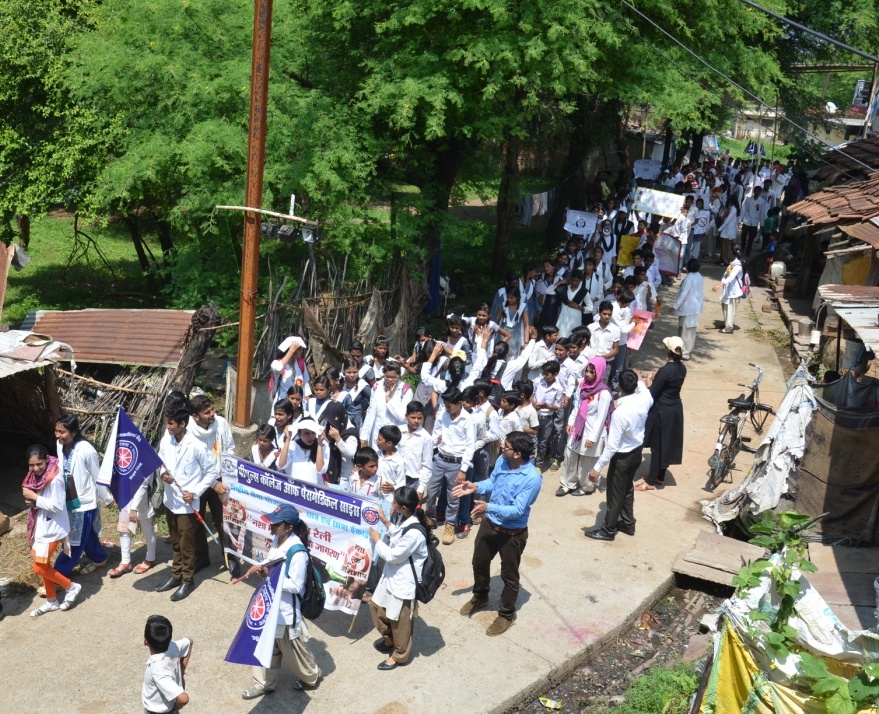 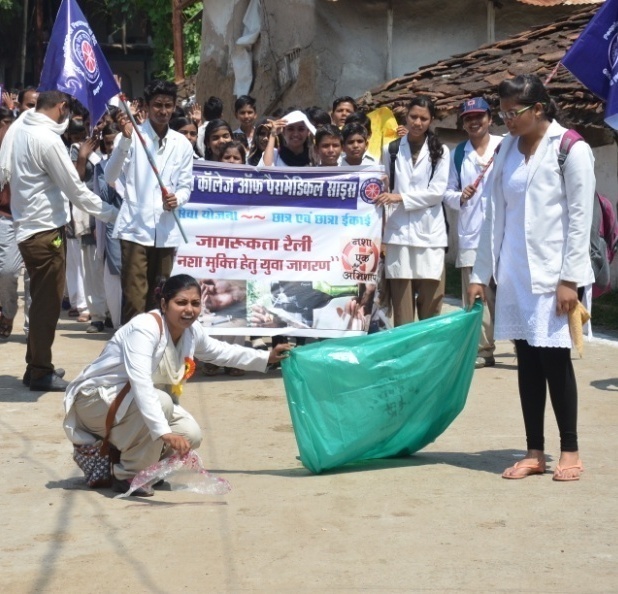